Suicide Prevention Actively Managed Portfolio Analysis
Veterans Health Administration Office of Research and Development

September 2023
Table of Contents
1
Executive Summary
3 – 5
2
Key Findings
6 – 78
2.1
Introduction
6 - 7
2.2
VA Project Distribution Analysis
8 – 30
2.3
Suicide Prevention Research Impact Network (SPRINT) Analysis
31 – 37
VA Investigator Distribution Analysis
38 – 56
2.4
Grant Thematic Analysis
2.5
57 – 64
VA Medical Center Distribution Analysis
2.6
65 – 69
Analysis of Relevant Research Beyond the VA
2.7
70 – 78
3
Methods
79 – 84
4
Appendix
85 – 130
2
Executive Summary | Background and Analysis Objective
BACKGROUND
PORTFOLIO ANALYSIS OBJECTIVE
This analysis equips Suicide Prevention AMP leaders and ORD leaders with an overview of the current state of ORD-funded Suicide Prevention research in this AMP. The information presented is intended to assist portfolio leaders and key stakeholders in making strategic decisions on how to allocate and prioritize resources for the Suicide Prevention AMP portfolio, based on the requirements outlined by the ORD Chief Research and Development Officer (CRADO)1. By offering a holistic view of the portfolio, key stakeholders can make more informed choices that will benefit the Suicide Prevention AMP.
1AMP requirements outlined by the CRADO are listed in Appendix A.
3
Executive Summary | Portfolio Analysis Process
Portfolio Definition
Project Extraction
Data Analysis
Portfolio Report
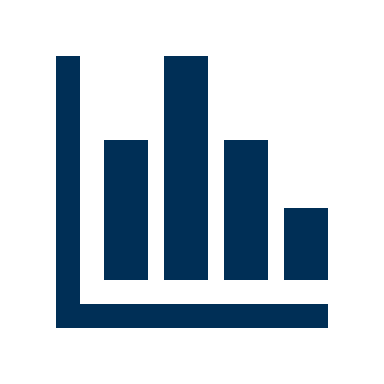 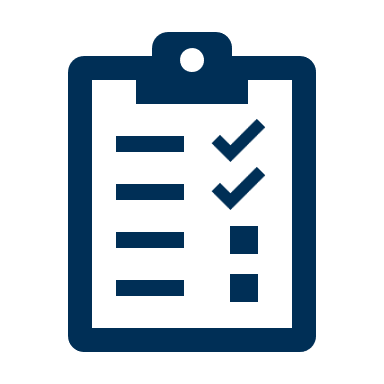 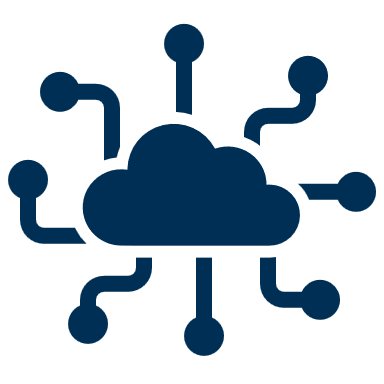 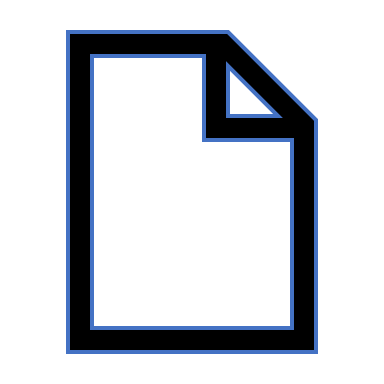 1Initial Data Intake Form completed can be found in Appendix A.
4
Executive Summary | Portfolio Overview
Suicide Prevention Portfolio Analysis focuses on projects that fall under the Suicide Prevention AMP purview1 
Projects that were completed before 2005 or no longer received ORD funding as of 2005 are excluded from analysis
Suicide Prevention AMP consists of 1492 projects that have been awarded $218 million in funding as of Fiscal Year (FY) 2023
Suicide Prevention projects in the AMP were defined by using the “MI-Suicide” RAFT RPA tag
Out of the $218 million awarded to projects in the AMP, $152 million has been allocated to the AMP to-date 
The AMP is expected to grow as the number of projects and awarded amount only include approved projects as of June 2023; there are currently 90 active projects allocated $19.5 million to-date 
From 2005 to 2023 roughly 105 unique investigators have contributed to Suicide Prevention AMP projects 
As of June 2023, there are currently 75 active investigators across 90 active projects 
235 publications resulted from suicide prevention projects in this AMP
30% of the projects (44 projects) account for all 235 publications attributed to this AMP 
10 projects and investigators account for close to 60% of the publications (135 publications) in this AMP
The top three ORD-funded Suicide Prevention AMP projects with the most publications are (1) Neurobiology of Affective Instability in Veterans at Low and High Risk for Suicide, (2) Nonsuicidal Self Injury in Veterans, and (3) Combined Transcranial Magnetic Stimulation and Brief Cognitive Therapy to Reduce Veteran Suicide
1 The Suicide Prevention AMP officially launched June 26, 2023, but it encompasses projects and initiatives that predate its formalization
2 The AMP initially identified 158 potential projects; however, nine projects were further reviewed and re-classified as belonging in the Traumatic Brain Injury AMP (projected to launch in FY2024)
5
Table of Contents
1
Executive Summary
3 – 5
2
Key Findings
6 – 78
2.1
Introduction
6 - 7
2.2
VA Project Distribution Analysis
8 – 30
2.3
Suicide Prevention Research Impact Network (SPRINT) Analysis
31 – 37
VA Investigator Distribution Analysis
38 – 56
2.4
Grant Thematic Analysis
2.5
57 – 64
VA Medical Center Distribution Analysis
2.6
65 – 69
Analysis of Relevant Research Beyond the VA
2.7
70 – 78
3
Methods
79 – 84
4
Appendix
85 – 130
6
Introduction | Key areas of analysis to inform AMP leaders’ ability to meet requirements
2
3
1
Portfolio leaders must have a holistic current state understanding of the portfolio's research projects to meet AMP CRADO1 requirements and to make strategic decisions 
The project team analyzed data across six key areas of analyses to provide a holistic overview of the Suicide Prevention AMP 
Two of these areas (#2 and #4) are unique to the Suicide Prevention AMP and were developed in partnership with the AMP’s SPM and key advisory group stakeholders
Suicide Prevention Research Impact NeTwork Active Project Inventory  (SPRINT API) Analysis
What are the characteristics of the projects in the SPRINT API? Is there overlap with SPRINT API projects and projects defined in this portfolio?
5
4
6
Grant Thematic Analysis
VA Project Distribution Analysis
VA Investigator Distribution Analysis
What prominent themes emerge when analyzing grants and publications across the following categories: study design, methodology, population, mental health disorders, etc.?
What qualities do the investigators in this portfolio have and how do they contribute to the portfolio?
What are key characteristics of projects in this portfolio? What unique areas of research does this portfolio address?
1The full set of AMP requirements developed by the CRADO are listed in Appendix A.
VA Medical Center Distribution Analysis
7
Analysis of Relevant Research Beyond the VA
How are projects distributed across VA medical centers?
What is the scope of research at other organizations outside VA?
Table of Contents
1
Executive Summary
3 – 5
2
Key Findings
6 – 78
2.1
Introduction
6 - 7
2.2
VA Project Distribution Analysis
8 – 30
2.3
Suicide Prevention Research Impact Network (SPRINT) Analysis
31 – 37
VA Investigator Distribution Analysis
38 – 56
2.4
Grant Thematic Analysis
2.5
57 – 64
VA Medical Center Distribution Analysis
2.6
65 – 69
Analysis of Relevant Research Beyond the VA
2.7
70 – 78
3
Methods
79 – 84
4
Appendix
85 – 130
8
Framework | VA Project Distribution Analysis
High Level Portfolio Overview
Identify research projects within portfolio and categorize research projects based on relevant criteria (status, funding, subjects, etc.)
Funding Mechanism
Project Focus Area
Subject Population
Clinical Trial Distribution
9
Funding Terms
VA Project Distribution Analysis | Key Terms Defined
Awarded: Total ORD funding a project is set to receive over its lifetime, a portion of the total award is given to a project each fiscal year 
Budgeted: The estimated amount the ORD believes will be allocated towards projects within a specific period, typically a fiscal year
Allocated: Funding ORD assigns and distributes to projects within a specific period, typically a fiscal year; often aligns with annual budget but may be less dependent on financial appropriations
Projects Terms
Total Projects: All projects in the Suicide Prevention AMP; includes active, inactive, and completed projects across all years
New Projects: Projects that start receiving ORD funding in a specific year; this is noted by project start date in RAFT
Active Projects: Ongoing research projects that require continued effort and resources to achieve research goals; active projects fall within the specified end date field given in RAFT
Completed Projects: Research projects that have met their research objectives; completed projects fall outside the specified end date field given in RAFT
10
VA Project Distribution Analysis | High-level Portfolio Overview
The Suicide Prevention AMP contains 149 ORD-funded projects with $218 million in total funding awarded
What are the project counts and funding distributions for active, completed, and inactive projects as of 2023?
The Suicide Prevention AMP contains 149 total projects as of June 2023:
90 (60%) are active 
59 (40%) are completed
To-date projects in the Suicide Prevention AMP have been awarded a total of $218 million in funding
Active projects have been awarded $146 million, or 67% of total funding
Completed projects have been awarded $72 million, or 33% of total funding
In Fiscal Year ORD allocated a total of $19.5 million to the AMP
Active projects received $19.5 million
Completed projects received $17,000
Total Awarded to Suicide Prevention Projects
Distribution of Suicide Prevention 
Projects by Status
Status
33%
$72M
Active
59
Completed
40%
67%
90
$146M
60%
Note: See Appendix A for FY 2023 allocation analysis
Source: RAFT data on 149 projects in the Suicide Prevention portfolio with start years between 2005-2023; see Appendix for distribution of total awarded funding.
11
VA Project Distribution Analysis | High-level Portfolio Overview
The Suicide Prevention AMP has experienced a steady increase in the number of active and completed projects from 2005 to 2023, demonstrating overall growth and progress in research activities
Number of Projects by Project Status over Time
How many active projects vs. completed projects are in the AMP over time?
120
59
48
As of June 2023, 90 projects are currently active and 59 projects are completed
Active and completed projects have grown significantly from 2005 to 2023
The annual growth rate for active projects is 27%
The annual growth rate for completed projects is 19%
41
36
80
Number of Projects
29
90
24
81
40
73
22
63
20
14
47
11
4
7
3
1
33
1
25
20
20
16
15
14
4
11
1
1
1
10
7
0
2013
2023
2005
2006
2007
2008
2009
2010
2011
2012
2014
2015
2016
2017
2018
2019
2020
2021
2022
Fiscal Year
Active
Completed
Source: RAFT data on 149 projects in the Suicide Prevention portfolio with start years between 2005-2023.
12
VA Project Distribution Analysis | High-level Portfolio Overview
Since 2019 the Suicide Prevention AMP has added an average of 18 projects per year compared to an average of 8 between 2005 and 2018
Number of New Projects Added to the AMP by Year
25
How many new projects have started over time?
23
20
19
20
Between 2005 and 2018, the rate of new projects increased slowly, with an average of four projects per year
The biggest years for new projects were 2020 and 2023, with 23 new projects and 20 new projects, respectively
15
15
15
Number of New Projects
10
10
7
7
6
5
5
4
4
4
5
3
1
1
0
2005
2006
2007
2008
2009
2010
2011
2012
2013
2014
2015
2016
2017
2018
2019
2020
2021
2022
2023
Project Start Year
Number of New Projects
Source: RAFT data on 149 projects in the Suicide Prevention portfolio with start years between 2005-2023.
13
VA Project Distribution Analysis | High-level Portfolio Overview
The total amount awarded to the Suicide Prevention AMP peaked in 2021, while total amount allocated to the AMP reached its highest point in 2023
Total Awarded vs Amount Allocated to the AMP by Fiscal Year
$43M
$40M
What is the yearly amount awarded and allocated among all projects over time?
$30M
The ORD has awarded $18 million and allocated $19 million to projects in the AMP in 2023
The total amount awarded to the AMP reached its highest point in 2021 at $43 million
The total amount allocated to the AMP reached its highest point in 2023 at $19 million
$27M
$25M
Amount in Millions
$21M
$21M
$19M
$20M
$18M
$15M
$15M
$14M
$13M
$12M
$11M
$12M
$12M
$11M
$11M
$10M
$10M
$8M
$6M
$6M
$5M
$5M
$3M
$3M
$2M
$757K
$2M
$1M
$1M
$906K
$0
$0
$0
2005
2006
2007
2008
2009
2010
2011
2012
2013
2014
2015
2016
2017
2018
2019
2020
2021
2022
2023
Fiscal Year
Total  Allocated
Total Awarded
Source: RAFT data on 149 projects in the Suicide Prevention portfolio with start years between 2005-2023.
14
VA Project Distribution Analysis | High-level Portfolio Overview
Cumulative Amount Awarded vs Allocated to the AMP by Fiscal Year
$152 million of the $218 million awarded to the Suicide Prevention AMP has been allocated as of June 2023
$218M
What is the cumulative funding amount awarded and allocated among all projects over time?
$201M
$200M
$186M
The ORD has awarded a cumulative amount of $218 million to projects in the AMP as of June 2023
The AMP has allocated a cumulative amount $152 million as of June 2023
$152M
$150M
$143M
$133M
$122M
$118M
$106M
Amount in Millions
$105M
$97M
$100M
$93M
$91M
$85M
$81M
$80M
$79M
$70M
$59M
$52M
$47M
$50M
$33M
$27M
$26M
$23M
$22M
$21M
$14M
$9M
$6M
$3M
$1M
$757K
$757K
$757K
$0
2005
2006
2007
2008
2009
2010
2011
2012
2013
2014
2015
2016
2017
2018
2019
2020
2021
2022
2023
Fiscal Year
Cumulative Total Awarded
Cumulative Total Allocated
Source: RAFT data on 149 projects in the Suicide Prevention portfolio with start years between 2005-2023.
15
VA Project Distribution Analysis | High-level Portfolio Overview
The amount budgeted and allocated for the Suicide Prevention AMP are equal across most fiscal years
Amount Allocated to the AMP by Fiscal Year
$25M
$23M
How is project funding budgeted and allocated in the Portfolio year over year?
$20M
$19M
$20M
From 2005 to 2020 the budgeted amount when compared to the allocated amount matched (i.e. are equal) for most years 
Despite a budget increase for all three years, the allocated amount remains below the budgeted amount between 2021 and 2023
The budgeted amount for 2021 was $14 million and the allocated amount was $13 million ($1 million variance)
The budgeted amount for 2022 was $20 million and the allocated amount was $15 million ($5 million variance)
The budgeted amount for 2023 was $23 million and the allocated amount was $19 million ($4 million variance)
$15M
$14M
$15M
$14M
$13M
$12M
$12M
$12M
$11M
Amount Allocated
$11M
$11M
$10M
$8M
$5M
$4M
$5M
$3M
$3M
$1M
$1M
$0
2008
2009
2010
2011
2012
2013
2014
2015
2016
2017
2018
2019
2020
2021
2022
2023
Fiscal Year
FY Allocated
FY Budgeted
Source: RAFT data on 149 projects in the Suicide Prevention portfolio with start years between 2005-2023.
16
Framework | VA Project Distribution Analysis
High Level Portfolio Overview
Identify research projects within portfolio and categorize research projects based on relevant criteria (status, funding, subjects, etc.)
Funding Mechanism
Project Focus Area
Subject Population
Clinical Trial Distribution
17
VA Project Distribution Analysis | Funding Mechanism
Among programs funding projects in the Suicide Prevention AMP, CSP has funded the second-lowest number of Suicide Prevention AMP projects (4), but accounts for the highest total award amount funded to-date ($68M)
How do the project counts and awarded funding dollars vary across ORD?
The Suicide Prevention AMP is awarded funding from 6 ORD programs
CSP has awarded the most to the Suicide Prevention AMP with $68 million (4 projects)
CSR&D has awarded the second-highest funding amount with $65 million (40 projects)
HSR&D has awarded the third-highest funding amount with $62 million (74 projects)
Distribution of Total Funding Awarded by Program
Distribution of Projects by Program
$901K
4
1
6
0%
3%
1%
4%
$62M
$68M
25
28%
Program
17%
31%
HSR&D
CSR&D
74
RR&D
49%
BLR&D
CSP
$6M
MVP
3%
40
$17M
27%
8%
$65M
30%
Note: See Appendix A for FY 2023 allocation funding analysis
Source: RAFT data on 149 projects in the Suicide Prevention portfolio with start years between 2005-2023.
18
VA Project Distribution Analysis | Funding Mechanism
Merit Review is the most significant contributor of funding for projects in the Suicide Prevention AMP
Total Number of Projects, Total Awarded, and Amount Allocated in FY23 per Program Award
$124M
How has each program award contributed to the total count of projects and the amount awarded and allocated to the AMP?
The Merit Review Program accounts for the majority of projects and funding attributed to the Suicide Prevention AMP
Merit Review accounts for 99 projects and has been awarded $124 million and allocated $16 million in FY 2023
The Multiple Site Study Program accounts for one of the lowest number of projects but has the second-highest awarded funding amount
Multiple Site Study accounts for 3 projects and has been awarded $68 million (allocated $0 in FY 2023)
The remaining program awards account for 49 projects and have received $27 million in awarded funding and $4 million in allocated funding as of FY 2023
99
$100M
100
$68M
Number of Projects
Amount Allocated in FY23 by Program
$50M
50
21
$17M
18
$16M
$4M
$4M
$2M
$3M
3
3
3
$332K
$323K
$0
$38K
$0
1
$328K
$0
0
Career Development
Service Directed
Research Career
Pilot Study
Multiple Site Study
Administration
Merit Review
Research Program
/ Capacity Building
Scientist Award
Program Award
Total Awarded
Number of Projects
Amount Allocated in FY23
Source: RAFT data on 149 projects in the Suicide Prevention portfolio with start years between 2005-2023.
19
Framework | VA Project Distribution Analysis
High Level Portfolio Overview
Identify research projects within portfolio and categorize research projects based on relevant criteria (status, funding, subjects, etc.)
Funding Mechanism
Project Focus Area
Subject Population
Clinical Trial Distribution
20
VA Project Distribution Analysis | Project Focus Area
The most common RPA tag in the Suicide Prevention AMP is the “MI-Suicide” tag
Distribution of All RPA Tags Across the AMP
149
MI - Suicide
What is the distribution of all RPA tags within the Suicide Prevention AMP?
26
MI - Mood Disorders
MI - Mental Health Services Delivery
19
Research Portfolio Area (RPA) tags identify the focus area of a project in RAFT, projects can identify up to four RPA tags per project 
Additionally, all 149 projects in the AMP are associated with the Mental Illness (MI) RPA tag
Across all four RPA fields in RAFT, the top three tags found in the Suicide Prevention AMP include: 
“MI-Suicide” with 149 projects 
“MI-Mood Disorders” with 26 projects 
“MI-Mental Health Services Delivery” with 19 projects
MI - PTSD/Adjustment Disorders
12
MI - Neurobiology of Mental Illness
12
5
MI - Addictive Disorders
MI - Sleep Disorders
4
3
OC - Pain
RPA Tag
OC - Opioids
3
MI - Psychotic Disorders
3
3
BSCI - TBI
2
OC - CIH
MI - Anxiety Disorders
2
MI - Post Brain Injury
1
MI - Dementing, Cognitive and Memory Disorders
1
AG - Frailty and Geriatric Syndromes
1
0
40
80
120
160
Number of Projects
Note: Each project can identify up to four research portfolio areas indicated by the following fields in RAFT: RPA1, RPA2, RPA3, and RPA4.
Source: RAFT data on 149 projects in the Suicide Prevention portfolio with start years between 2005-2023.
21
VA Project Distribution Analysis | Project Focus Area
The majority of Suicide Prevention AMP projects include the “MI-Suicide” tag as their first RPA tag
Project Count by First RPA Tag
120
MI - Suicide
What is the distribution of the first RPA tag found within the Suicide Prevention AMP?
This analysis identifies the first RPA tag found within the RPA 1 to RPA 4 fields
The top three RPA tags associated with projects in the Suicide Prevention AMP are: 
“MI-Suicide” with 120 projects 
“MI-Mood Disorders” with 12 projects 
“MI-PTSD/Adjustments Disorders” and “MI-Mental Health Services Delivery” with 6 projects each
12
MI - Mood Disorders
MI - PTSD/Adjustment Disorders
6
MI - Mental Health Services Delivery
6
First RPA Tag
OC - Opioids
2
MI - Sleep Disorders
1
1
MI - Addictive Disorders
AG - Frailty and Geriatric Syndromes
1
0
25
50
100
125
75
Project Count
Note: Each project can identify up to four research portfolio areas indicated by the following fields in RAFT: RPA1, RPA2, RPA3, and RPA4.
Source: RAFT data on 149 projects in the Suicide Prevention portfolio with start years between 2005-2023.
22
VA Project Distribution Analysis | Project Focus Area
The most common research focus area in the AMP is “Mental and Behavioral Health”
Project Count by All RAFT Portfolio Tags
54
Mental and Behavioral Health
What is the distribution of projects by research focus area within the Suicide Prevention AMP?
Psychiatric Behavioral and Mental Health
30
Behavioral Health & Social Reintegration
21
7
Women's Health
The RAFT Portfolio tag indicates the broad categorization of conditions researched in a project (i.e., research focus area) 
Multiple RAFT Portfolio tags can be reported for each project 
Out of 149 Suicide Prevention AMP projects, 140 list a RAFT Portfolio Tag 
The top three RAFT Portfolio tags in the Suicide Prevention AMP are: 
Mental and Behavioral Health with 54 projects 
Psychiatric Behavioral and Mental Health with 30 projects 
Behavior Health & Social Reintegration with 21 projects
QUERI
6
Equity
4
3
Healthcare Informatics
Capacity Building
3
Project Count
Long Term Care and Aging
2
Care of Complex Chronic Conditions
2
Behavioral, Psychiatric, & Addictive Disorders
2
2
Access
Systems Modeling, Design, and Delivery
1
Randomized Program Evaluations
1
1
Education
Complementary and Integrative Health
1
30
0
10
20
40
50
RAFT Portfolio
Note: Totals for each category may fluctuate across the chart due to potential presence of up to 3 RAFT portfolio tags per project.
Source: RAFT data on 149 projects in the Suicide Prevention portfolio with start years between 2005-2023.
23
VA Project Distribution Analysis | Project Focus Area
Distribution of All DRA Tags by Project Count
The most common DRA Tag in the Suicide Prevention AMP is “Mental, Cognitive and Behavioral Disorders”
Mental, Cognitive and Behavioral Disorders
147
What is the distribution of all DRA tags within the Suicide Prevention AMP?
Health Systems
10
Designated Research Area (DRA) tags indicate the broad category of research for each project, projects can identify up to four DRA tags
This analysis visualizes all four DRA tags
The prevailing DRA tag in the Suicide Prevention AMP is the Mental, Cognitive and Behavioral Disorders DRA tag associated with 147 projects
The second closest DRA tag, Health Systems, accounts for only 10 projects
7
Substance Use Disorders
Aging, Older Veterans' Health and Care
6
DRA Tag
Brain and Spinal Cord Injuries and Disorders
3
2
Cardiovascular Disease
Autoimmunity, Allergy, and Inflammation
2
1
Other Conditions
0
40
80
120
Project Count
Note: Each project can have up to four DRA tags indicated by the following fields: DRA 1, DRA 2, DRA 3, and DRA 4.
Source: RAFT data on 149 projects in the Suicide Prevention portfolio with start years between 2005-2023.
24
VA Project Distribution Analysis | Project Focus Area
A majority of Suicide Prevention AMP projects list “Mental, Cognitive and Behavioral Disorders” as their first DRA Tag
Distribution of Project Count by First DRA Tag
Mental, Cognitive and
What is the distribution of the first DRA tag within the Suicide Prevention AMP?
142
Behavioral Disorders
This analysis visualizes the first DRA tag identified within the DRA 1 to DRA 4 fields 
Out of 149 projects, 142 projects are associated with the Mental, Cognitive and Behavioral Disorders DRA tag 
The remaining DRA tags account for only 7 projects
4 within the Health Systems 
2 within Ageing, Older Veterans’ Health and Care 
1 within Substance Abuse Disorders
Health Systems
4
First DRA Tag
Aging, Older Veterans'
2
Health and Care
1
Substance Use Disorders
0
50
100
150
Project Count
Note: Each project can have up to four DRA tags indicated by the following fields: DRA 1, DRA 2, DRA 3, and DRA 4.
Source: RAFT data on 149 projects in the Suicide Prevention portfolio with start years between 2005-2023.
25
VA Project Distribution Analysis | Project Focus Area
Most Suicide Prevention AMP projects in VAIRRS are characterized as using “Data and/or biospecimens from living human individuals”
Distribution of Project Characteristics in VAIRRS
Data and/or biospecimens from living human individuals
85
24
EHR
What is the distribution of project characteristics across the portfolio?
Non-Veterans as research subjects
21
18
Other
Investigators are required to report project characteristics when submitting documentation through IRBNet
These characteristics are tracked in the VAIRRS database
All Suicide Prevention projects seen in VAIRRS have at least one identified characteristic
Many projects identified multiple characteristics for each project
The top three reported characteristics for Suicide Prevention projects are:
85 projects tagged with Data/biospecimens from living human individuals
24 projects tagged with EHR
21 projects tagged with Non-Veterans as research subjects
VA research laboratory
16
Data and/or biospecimens from deceased individuals
14
Institutional Support
7
Project Characteristics
Employees who may or may not be Veterans
3
2
Recombinant DNA
questionnaires/surveys and interviews
2
Physical Hazards
2
2
Controlled Substances
2
Chemicals
2
Animals
0
20
40
60
80
Number of Projects
Note: Totals for each category may fluctuate across charts due to potential presence of up to 19 characteristics per project, see Methods section for additional detail.
Source: RAFT data on 149 projects in the Suicide Prevention portfolio with start years between 2005-2023; VAIRRS data on 118 projects matched with RAFT projects.
26
Framework | VA Project Distribution Analysis
High Level Portfolio Overview
Identify research projects within portfolio and categorize research projects based on relevant criteria (status, funding, subjects, etc.)
Funding Mechanism
Project Focus Area
Subject Population
Clinical Trial Distribution
27
VA Project Distribution Analysis | Subject Population
In the Suicide Prevention AMP, 64% of projects use human subjects while 1% use animal subjects
What is the distribution of human subjects and animal usage across the portfolio?
Within RAFT there are separate and distinct categories for identifying the use of human and animal subjects 
All projects entered into RAFT are required to fill out a yes/no indicator for the human subject and animal use fields (i.e., either a yes or no must be indicated for both fields) 
Projects can be described as using animal subjects, human subjects, both, or neither (indicated by answering “no” to both questions)
96 projects (64%) use human subjects 
2 projects (1%) use animal subjects 
1 project (0.5%) uses both
52 projects (35%) use neither
Total
Total
Source: RAFT data on 149 projects in the Suicide Prevention portfolio with start years between 2005-2023.
28
Framework | VA Project Distribution Analysis
High Level Portfolio Overview
Identify research projects within portfolio and categorize research projects based on relevant criteria (status, funding, subjects, etc.)
Funding Mechanism
Project Focus Area
Subject Population
Clinical Trial Distribution
29
VA Project Distribution Analysis | Clinical Trial Distribution
One-third of projects in the Suicide Prevention AMP are considered clinical trials
Distribution of Projects by Clinical Trial
How many projects are clinical trials?
All projects entered RAFT are required to fill out a yes/no indicator for the clinical trial field (i.e. either a yes or no must be indicated) 
Out of 149 projects in the Suicide Prevention AMP, 47 (32%) projects are considered a clinical trial
102 projects (70%) are not considered a clinical trial
47
32%
Clinical Trial
Yes
No
102
68%
Source: RAFT data on 149 projects in the Suicide Prevention portfolio with start years between 2005-2023.
30
Table of Contents
1
Executive Summary
3 – 5
2
Key Findings
6 – 78
2.1
Introduction
6 - 7
2.2
VA Project Distribution Analysis
8 – 30
2.3
Suicide Prevention Research Impact Network (SPRINT) Analysis
31 – 37
VA Investigator Distribution Analysis
38 – 56
2.4
Grant Thematic Analysis
2.5
57 – 64
VA Medical Center Distribution Analysis
2.6
65 – 69
Analysis of Relevant Research Beyond the VA
2.7
70 – 78
3
Methods
79 – 84
4
Appendix
85 – 130
31
Framework | SPRINT API Analysis
Identify and categorize research projects within the SPRINT API
High Level Overview
32
SPRINT API Analysis| Overview
The SPRINT Active Projects Inventory was analyzed to establish a broader understanding of additional suicide prevention projects occurring at the VA
Methodology
Background
SPRINT API projects were matched with Suicide AMP projects, TBI AMP projects, and all other RAFT projects using a fuzzy string matching technique on project titles and investigator names
Projects with the shortest string distance between project title and investigator name were selected
All matches were verified by hand
Suicide Prevention Research Impact NeTwork (SPRINT) is a VA funded initiative designed to accelerate Veteran related suicide prevention research through a national collaborative network of VHA researchers and operations partners
SPRINT maintains an Active Projects Inventory (API) of active VA funded suicide prevention research projects
As of June 2023, there are 148 projects in the SPRINT API
All 149 projects pulled for this AMP portfolio analysis were exclusively sourced from RAFT
Note: 
For detailed step-by-step methodology, see slide 82 in the methods section. The same process used for matching RAFT and VAIRRS was used for matching the SPRINT API with Suicide Prevention AMP projects, TBI AMP projects, and all other RAFT projects, respectively.
For a full list of all SPRINT API projects and their matches in RAFT, see Appendix F.
33
SPRINT API Analysis
All 149 Suicide Prevention AMP projects were matched against the Suicide Prevention Research Impact NeTwork Actives Projects Inventory (SPRINT API)
Distribution of Suicide Prevention AMP Projects in the SPRINT API
Which Suicide Prevention projects are in the SPRINT API?
Over half of the projects in the Suicide Prevention AMP were matched with a project from the SPRINT API
Of the 149 Suicide Prevention AMP projects pulled from RAFT, 77 projects (52%) were matched to the SPRINT API
72 Suicide Prevention AMP projects (48%) were not identified within the SPRINT API project list
SPRINT API Status
72
77
In SPRINT API
48%
52%
Not in SPRINT API
Source: RAFT data on 149 projects in the Suicide Prevention portfolio with start years between 2005-2023; data on 148 projects from the SPRINT API pulled on June 15, 2023.
For a full list of all SPRINT API projects and their matches in RAFT, see Appendix F.
34
SPRINT API Analysis
More than half of the SPRINT API projects are in the Suicide Prevention AMP
Distribution of SPRINT API Projects by Program
Which VA programs and services are SPRINT API projects associated with?
As of June 2023, there are 148 projects in the SPRINT API
Projects in the SPRINT API are distributed throughout VA
77 projects (52%) in RAFT fall under the Suicide Prevention AMP
26 projects (18%) are in the ORD but not in the Suicide Prevention AMP
45 projects (30%) are not in the ORD
45
Program
30%
SP AMP
77
ORD but not SP AMP
52%
Not ORD
26
18%
Source: RAFT data on 149 projects in the Suicide Prevention portfolio with start years between 2005-2023; data on 148 projects from the SPRINT API pulled on June 15, 2023.
 For a full list of all SPRINT API projects and their matches in RAFT, see Appendix F.
35
SPRINT API Analysis
Most projects in the SPRINT API are funded by the ORD and its four services
Distribution of SPRINT API Projects by Funder
Which organizations fund SPRINT API projects?
40
38
30
30
A total of 92 SPRINT API projects are funded by ORD services
Health Services Research & Development (HSR&D) has funded 38 projects
Clinical Science Research & Development (CSR&D) has funded 30 projects
Rehabilitation Research & Development (RR&D) has funded 19 projects
Biomedical Laboratory Research & Development (BLR&D) has funded 4 projects
Partnered ORD/Operations has funded 1 project 
The remaining non-ORD funders have funded 56 projects
SP AMP
32
Number of Projects
19
20
ORD but not SP AMP
17
26
Not ORD
12
14
9
2
10
7
6
17
4
5
1
3
3
10
1
2
5
3
1
5
5
4
4
4
1
1
1
2
2
0
HSRD/QUERI
Center of
VISN-funded
Other
Partnered
CSRD
OMHSP
SPRINT
ORH
MIRECC
BLRD
RRD
ORD/Operations
(includes
planning
Excellence
SPIRE)
award
Funder
Source: RAFT data on 149 projects in the Suicide Prevention portfolio with start years between 2005-2023; data on 148 projects from the SPRINT API pulled on June 15, 2023.
 For a full list of all SPRINT API projects and their matches in RAFT, see Appendix F.
36
SPRINT API Analysis
Distribution of SPRINT API Projects by Public Health Approach
Projects in the SPRINT API most commonly use a selective public health approach
67
Which public health approach do SPRINT API projects use?
60
35
SPRINT API projects employ selective, indicated, and universal public health approaches in order to address mental health issues and promote suicide prevention1
A selective approach targets interventions at individuals who are at high risk for suicide, 67 projects adopted a selective approach
An indicated approach targets interventions towards individuals who have already displayed early warning signs for suicide risk or have attempted suicide, 44 projects employ an indicated approach
A universal approach implements prevention measures that address an entire population, 24 projects utilize a universal approach
13 projects did not report their public health approach
44
40
Number of Projects
27
24
14
20
12
13
10
3
18
2
12
8
7
0
Selective
Universal
Indicated
NR
Public Health Approach
ORD but not SP AMP
SP AMP
Not ORD
1 public health approache is a data entry field in the SPRINT API, individuals entering projects into the SPRINT API are required to fill out this field
Source: RAFT data on 149 projects in the Suicide Prevention portfolio with start years between 2005-2023; data on 148 projects from the SPRINT API pulled on June 15, 2023.
 For a full list of all SPRINT API projects and their matches in RAFT, see Appendix F.
37
Table of Contents
1
Executive Summary
3 – 5
2
Key Findings
6 – 78
2.1
Introduction
6 - 7
2.2
VA Project Distribution Analysis
8 – 30
2.3
Suicide Prevention Research Impact Network (SPRINT) Analysis
31 – 37
VA Investigator Distribution Analysis
38 – 56
2.4
Grant Thematic Analysis
2.5
57 – 64
VA Medical Center Distribution Analysis
2.6
65 – 69
Analysis of Relevant Research Beyond the VA
2.7
70 – 78
3
Methods
79 – 84
4
Appendix
85 – 130
38
Framework | VA Investigator Distribution Analysis and Research Impact
Describe the investigators conducting research in this portfolio and resulting research impact
High Level Investigator Overview
Publications
Collaboration
39
VA Investigator Distribution Analysis and Research Impact | Key Terms Defined
Investigator Terms
New Investigators: Refers to first time researchers on a Suicide Prevention AMP project
Existing Investigators: Refers to researchers maintaining their ongoing AMP research interest and projects from previous year(s)
Active Investigators: Refers to a new investigators or existing investigators currently engaged in an AMP research project.
40
VA Investigator Distribution Analysis and Research Impact | High Level Investigator Overview
From 2005-2023 the Suicide Prevention AMP showed steady growth in both active investigators and active projects
Distribution of Active Investigators and Active Projects over Time
90
90
How many investigators are active in the AMP?
81
80
73
70
63
Since 2005, 105 unique investigators have contributed to projects related to the Suicide Prevention AMP
As of 2023,  there are currently 75 active investigators across 90 active projects, the AMP had the most active investigators and projects in 2023
Beginning 2019, the gap between active investigators and active projects appears to widen with active projects taking lead, this suggests that some investigators are engaging in multiple AMP projects simultaneously
60
47
50
Number of Investigators
40
33
75
64
25
30
59
52
20
20
16
15
20
39
14
32
11
10
28
24
7
21
10
18
4
17
15
1
1
1
10
10
7
4
1
0
2013
2023
2005
2006
2007
2008
2009
2010
2011
2012
2014
2015
2016
2017
2018
2019
2020
2021
2022
Year
Active Projects
Active Investigator
Note: See Appendix C for a listing of all 105 Suicide Prevention investigators including currently active investigators.
Source: RAFT data on 149 projects in the Suicide Prevention portfolio with start years between 2005-2023.
41
VA Investigator Distribution Analysis and Research Impact | High Level Investigator Overview
From 2005-2023 the Suicide Prevention AMP showed consistent growth in the number of new and existing investigators
Distribution of Active Investigators over Time
How many investigators are active in the AMP?
70
17
60
9
9
The number of new investigators added to the Suicide Prevention AMP has shown an upward trend across most years except for 2021 and 2022
In 2021 and 2022 the number of new investigators dropped to 9 new investigators when compared to 2020 levels (17 new investigators) 
The number of existing investigators has increased consistently across all years
50
17
40
Number of Investigators
9
30
5
58
55
5
50
5
20
6
35
4
3
30
27
5
23
10
19
3
15
14
14
4
10
10
7
3
3
1
1
1
1
0
2013
2023
2005
2006
2007
2008
2009
2010
2011
2012
2014
2015
2016
2017
2018
2019
2020
2021
2022
Year
New Investigator
Existing Investigator
Note: See Appendix C for a listing of all 105 Suicide Prevention investigators including currently active investigators.
Source: RAFT data on 149 projects in the Suicide Prevention portfolio with start years between 2005-2023.
42
VA Investigator Distribution Analysis and Research Impact  | High Level Investigator Overview
There are more clinician investigators vs. non-clinician investigators in the Suicide Prevention AMP
Distribution of Investigator Clinician Status
How many investigators are clinicians?
Clinician status is self-identified through a RAFT tag
Investigators in the Suicide Prevention AMP hold various Doctorate level degrees (i.e., Ph.D., M.D., and D.Sc.)
Clinician investigators in the AMP slightly out number non-clinician investigators 
47 investigators (45%) are considered clinicians 
28 investigators (27%) are considered non-clinicians 
30 investigators (29%) did not self-identify a investigators status
30
Investigator Clinician Status
29%
47
Clinician
45%
Non-Clinician
Unknown
28
27%
Source: RAFT data on 149 projects in the Suicide Prevention portfolio with start years between 2005-2023
43
VA Investigator Distribution Analysis and Research Impact | High Level Investigator Overview
Investigator Degree Distribution
A majority of investigators associated with the Suicide Prevention AMP hold advanced doctoral degrees
80
80
What degrees do investigators hold?
80 investigators hold a Ph.D. and another 6 hold a Ph.D. plus another degree
16 investigators hold an M.D. and another 6 have an M.D. plus another advanced degree
One investigator holds D.O. and M.P.H
60
Investigator Count
40
20
16
5
1
1
1
0
Ph.D.,
D.O.,
M.D.,
M.D.,
Ph.D.
M.D.
Ph.D.
M.P.H.
M.P.H.
M.P.H.
Investigator Degree
Note: One investigator did not provide educational information.
Source: RAFT data on 149 projects in the Suicide Prevention portfolio with start years between 2005-2023.
44
Framework | VA Investigator Distribution Analysis and Research Impact
Describe the investigators conducting research in this portfolio and resulting research impact
High Level Investigator Overview
Publications
Collaboration
45
VA Investigator Distribution Analysis | Publications Key Terms Defined
Publications associated with Suicide Prevention AMP projects were analyzed to understand broader research impact
Publication Date
Resulting Publications
First Author
SJR Metric
There are two dates commonly used for the publication date: online date and print date 
Dimension typically tracks both dates when available and there are instances where some publications have an online date, a print date, or both
In cases where there are multiple dates, the date used for publication date/publication year is the earlier of the two
A resulting publication is a research publication that is funded by a project in the Suicide Prevention AMP (by the ORD)
Resulting publications are extracted from Dimensions. Dimensions identifies resulting publications in two ways:
The grant funder communicates that a publication is linked to a grant directly to Dimensions
The acknowledgment sections of full text publications are analyzed, and grant codes are identified from these. These grant codes are then matched to the Dimensions grant database, to make the link which then appears in Dimensions as “resulting publications” of a grant.
Authors may have many publications in the field of Suicide Prevention, but only publications that are considered resulting publications from the grants in the Suicide Prevention AMP are included in this analysis
First Author denotes the first position in the authorship list of a paper, this is an attractive position and is typically held by the individual who made the greatest contribution to the work
26 investigators (25% of the total AMP Investigators) have been listed as first author on 74 resulting publications from Suicide Prevention AMP projects
SJR (SCImago Journal Rank) is a metric used to calculate the prestige and scientific influence of scholarly journals based on the number and reputability of citations received
A higher SJR indicates a journal with more scientific influence
Source: Dimensions article titled “How is a publication identified as a ‘resulting publication’ for a grant?” found at this link.
46
VA Investigator Distribution Analysis | Publications
The Suicide Prevention AMP experienced an increase in the number of publications in recent years
Resulting Publications over Time
50
47
47
How does the distribution of publications change over time?
39
40
Projects in the Suicide Prevention AMP resulted in 235 publications between 2009 and 2023
15 of the 235 publications were released as of June 2023; additional publications are anticipated as the year closes 
2021 and 2022 saw the highest number of publications, with 47 publications for those two years
32
30
Publication Count
20
15
12
12
9
8
10
5
4
4
1
0
2009
2012
2013
2014
2015
2016
2017
2018
2019
2020
2021
2022
2023
Publication Year
Note: 
Publications included in this analysis were sourced from the Dimensions, there may be other publications associated with this AMP outside of Dimensions
See Appendix C for listing of all 235 resulting publications
Source: RAFT data on 149 projects in the Suicide Prevention portfolio with start years between 2005-2023; Dimensions data on 149 projects collected on June 28, 2023.
47
VA Investigator Distribution Analysis | Publications
30% of Suicide Prevention AMP projects resulted in at least one research publication
Does the project have a Resulting Publication?
How many projects led to a publication?
44 projects (30%) resulted in a research publication and account for all 235 publications in the Suicide Prevention AMP (i.e. resulted in a publication)
105 projects (70%) did not result in a research publication
No resulting publication means there were no publications identified in Dimensions when searching for the grants associated with specific projects in this AMP. However, there may be additional publications outside of Dimensions.
44
30%
Projects with Resulting Publication
Projects with No Resulting Publication
105
70%
Resulting Publication Status
Note: Publications included in this analysis were sourced from the Dimensions, there may be other publications associated with this AMP outside of Dimensions
Source: RAFT data on 149 projects in the Suicide Prevention portfolio with start years between 2005-2023; Dimensions data on 149 projects collected on June 28, 2023.
48
VA Investigator Distribution Analysis | Publications
10 projects with the most published works are responsible for almost 60% of all publications within this portfolio
Which projects yield the highest number of publications?
Source: RAFT data on 149 projects in the Suicide Prevention portfolio with start years between 2005-2023; Dimensions data on 149 projects collected on June 28, 2023.
49
VA Investigator Distribution Analysis | Publications
Research from the Suicide Prevention AMP has been published in 117 different journals
Distribution of Publication Count by Journal
Suicide and Life-Threatening Behavior
12
Which journals are publishing Suicide Prevention research?
Psychiatry Research
12
Journal of Psychiatric Research
11
6
Journal of Affective Disorders
235 resulting publications resulting from the Suicide Prevention AMP have been published in 117 different journals
The most frequent journals publishing VA Suicide Prevention AMP research are:
Suicide and Life-Threatening Behavior with 12 publications
Psychiatry Research with 12 publications
Journal of Psychiatric Research with 11 publications
Frontiers in Psychiatry
6
5
Medical Care
Frontiers in Neurology
5
Journal
The Journal of Clinical Psychiatry
4
Pteridines
4
Neuromodulation Technology at
the Neural Interface
4
Molecular Immunology
4
Journal of the American Geriatrics Society
4
4
Frontiers in Behavioral Neuroscience
Biological Psychiatry
4
American Journal of Psychiatry
4
0
6
8
10
2
12
4
Publication Count
Note: 
Publications included in this analysis were sourced from the Dimensions, there may be other publications associated with this AMP outside of Dimensions
Journals with 3 or fewer AMP publications are omitted from this visual.
See Appendix C for a list of all 117 journals publishing Suicide Prevention AMP work
Source: RAFT data on 149 projects in the Suicide Prevention portfolio with start years between 2005-2023; Dimensions data on 149 projects collected on June 28, 2023.
50
VA Investigator Distribution Analysis | Publications
Most publications from the Suicide Prevention AMP tend to have a SCImago Journal Rank between 1 and 2
Number of AMP Publications by SCImago Journal Rank
13
Which journals are publishing Suicide Prevention research?
12
11
10
Journals publishing Suicide Prevention AMP research have an average SJR of 1.56
An SJR over 1 indicates that a journal has an above average influence, meaning SP AMP research is being published in impactful sources
The highest SJR rank for a journal publishing an AMP publication was 8.24
Psychiatry Research and Suicide and Life-Threatening Behavior each published 12 papers resulting from the Suicide Prevention AMP
9
8
These three dots indicate journals with the highest number of Suicide Prevention AMP publications (eleven or more publications).
7
Number of AMP Resulting
Publications Published
6
5
This dot indicates a journal that published two resulting publications from the Suicide Prevention AMP and has an SJR of 8.24.
4
3
2
1
0
3
6
8
9
1
2
5
4
7
SCImago Journal Rank (SJR)
Each blue dot represents a journal
Note: 
Publications included in this analysis were sourced from Dimensions, there may be other publications associated with this AMP outside of Dimensions
Source: RAFT data on 149 projects in the Suicide Prevention portfolio with start years between 2005-2023; Dimensions data on 149 projects collected on June 28, 2023.
51
VA Investigator Distribution Analysis | Publications
14 investigators in the portfolio have eight or more publications resulting from their research funded in the Suicide Prevention AMP
Top Suicide Prevention AMP Investigators by Resulting Publication Count
26
Alan R Teo
Which authors have the most publications from the Suicide Prevention AMP?
24
Erin A Hazlett
18
Nathan A Kimbrel
16
Jean C Beckham
53 of the 105 Suicide Prevention AMP investigators have contributed to publications resulting from research in the Suicide Prevention AMP 
7 authors have 10 or more publications resulting from the Suicide Prevention AMP
Alan R Teo has published the most with 26 publications 
Erin A Hazlett has published the second most with 24 publications
14
Peter C Britton
13
Marianne S Goodman
12
Jennifer Barredo
Suicide Prevention AMP Investigator
Fatemeh Haghighi
11
Amy L Byers
11
10
Jason I Chen
Catherine E Myers
10
9
Anilkumar Pillai
8
Natalie B Riblet
8
Lisa A Brenner
0
10
20
Resulting Publication Count
Note: 
Publications included in this analysis were sourced from Dimensions, there may be other publications associated with this AMP outside of Dimensions
Authors with 7 or fewer AMP publications are omitted from this visual
Source: Dimensions data on 235 publications pulled on June 28, 2023
52
Framework | VA Investigator Distribution Analysis and Research Impact
Describe the investigators conducting research in this portfolio and resulting research impact
High Level Investigator Overview
Publications
Collaboration
53
VA Investigator Distribution Analysis | Collaboration Overview
We created a network graph to measure collaboration between investigators in the Suicide Prevention AMP with VA and Non-VA investigators
Dark Blue Nodes: Represent an investigator in the Suicide Prevention AMP
Background
Links: represent co-authorship on a resulting publication from the Suicide Prevention AMP
A goal of the AMP is to foster collaboration between clinicians, researchers, and other stakeholders
We see collaboration in the Suicide Prevention AMP through shared authorship on a publication
We created a network graph (explained at right) to visualize which investigators collaborate with each other
Network for Research Collaboration in Suicide Prevention Resulting Publications
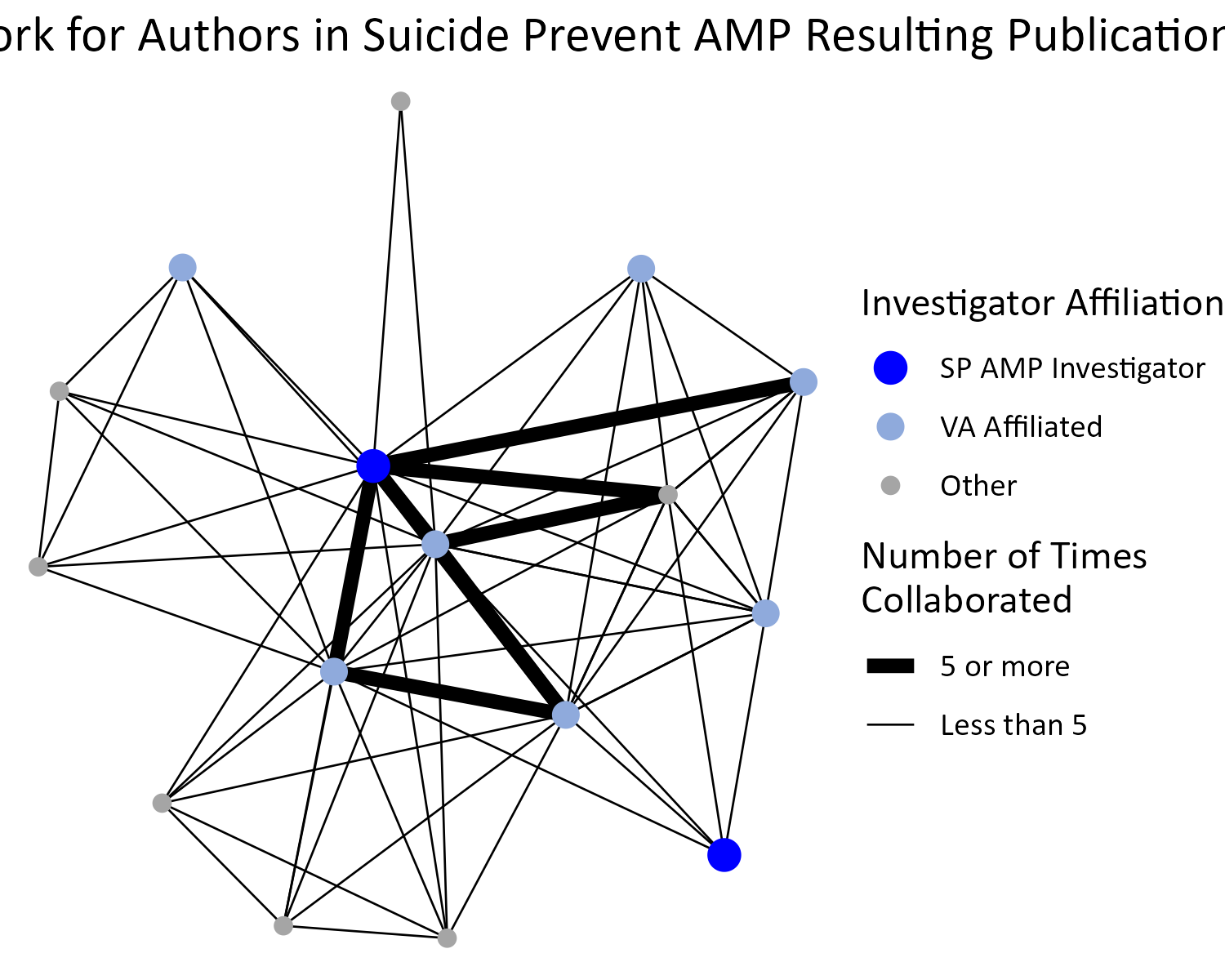 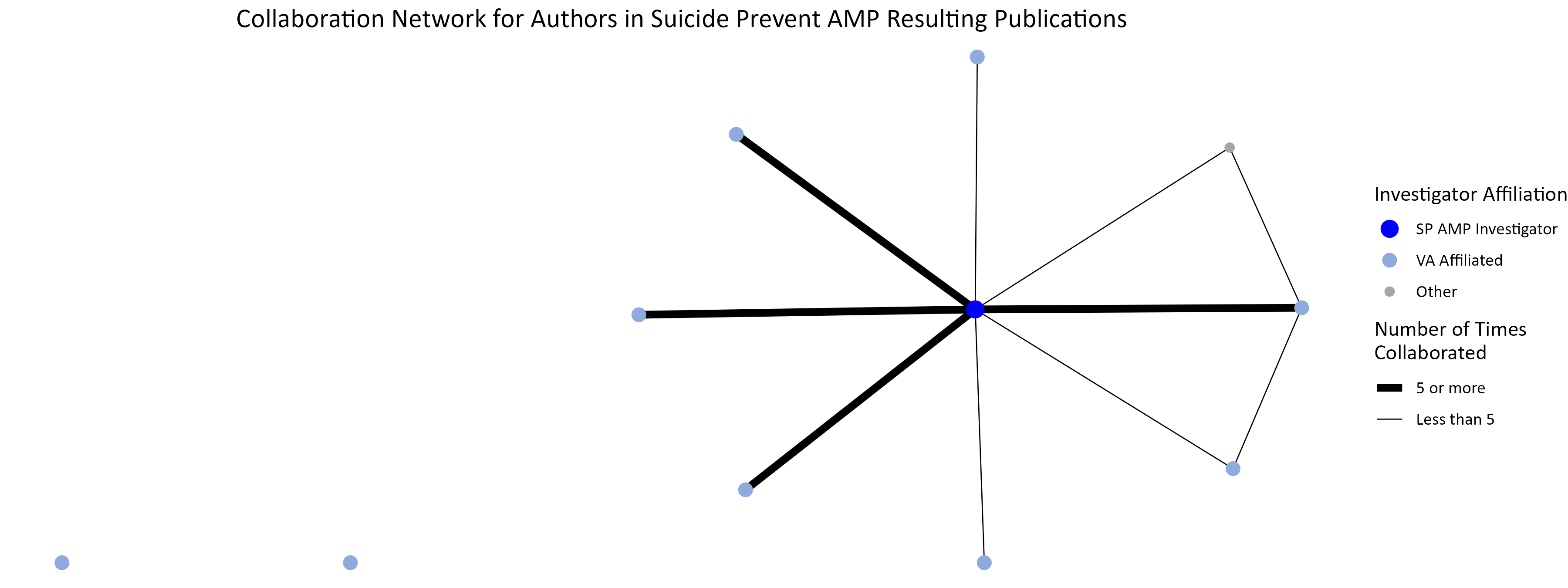 Grey Nodes: represent a non-VA affiliated author
Methodology
All authors for resulting publications were categorized by whether they are a Suicide Prevention (SP) AMP Investigator, a VA affiliated researcher, or a researcher affiliated with another organization
A network was drawn with lines to indicate whether researchers were co-authors on at least one suicide prevention publication  
Thick links indicate a higher frequency of collaboration on suicide prevention resulting publications
Light Blue Nodes: Represent a VA- affiliated investigator
Bold Links: Indicate that two investigators have collaborated 5 or more times
54
VA Investigator Distribution Analysis | Collaboration Overview
42 investigators out of the 105 investigators currently or previously associated with the Suicide Prevention AMP are considered highly collaborative
Who are the most collaborative AMP investigators?
There are 42 highly collaborative investigators in the Suicide Prevention AMP, visualized here as the dark blue dots, who are connected to over 500 other investigators, including:
275 VA affiliated investigators
350 other investigators
See the next slide for moderately and limited collaborative investigators
Network for Research Collaboration in Suicide Prevention Resulting Publications
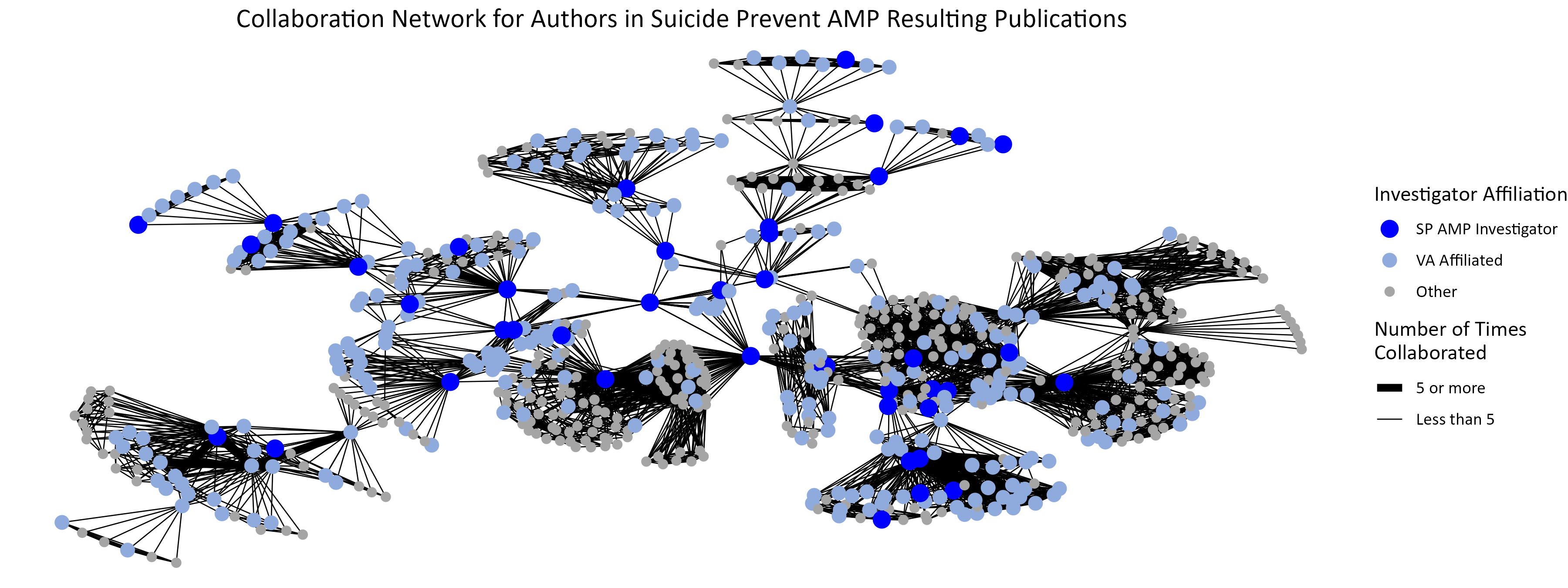 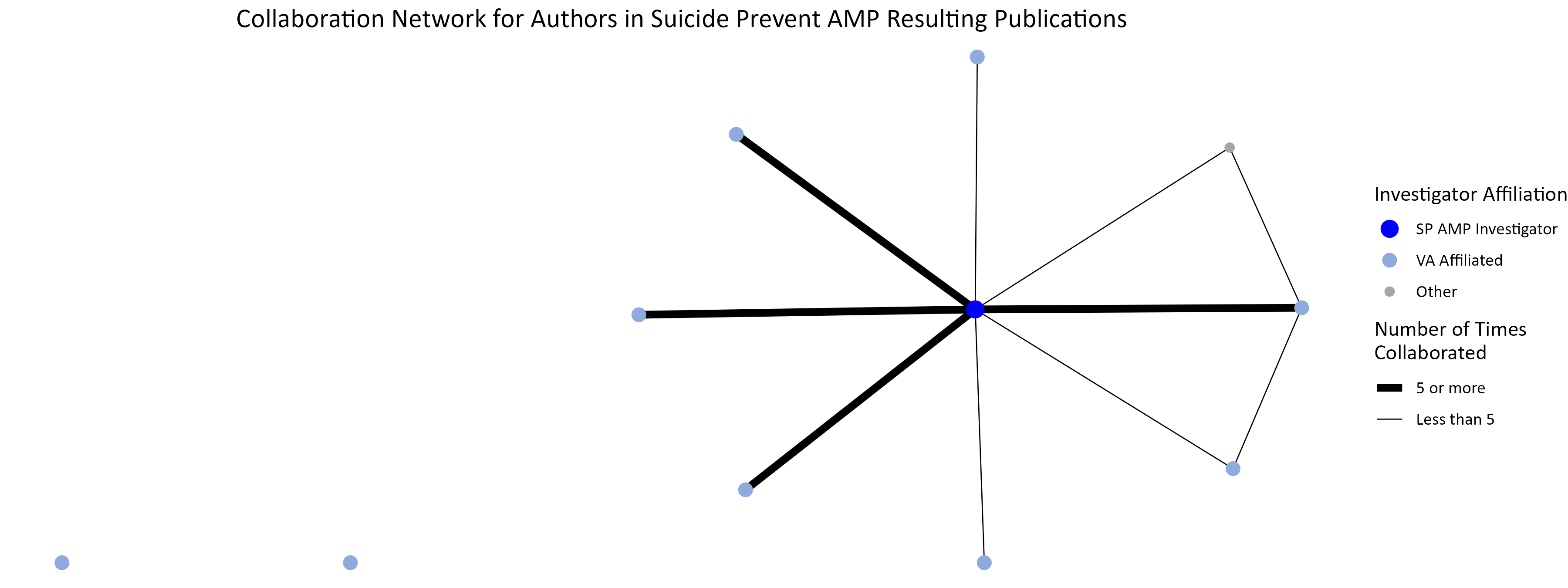 Note: 
See Appendix C for full list of highly collaborative investigators.
52 AMP investigators are excluded because they do not have any resulting publications
Source: Dimensions data on 235 publications pulled on June 28, 2023
55
VA Investigator Distribution Analysis | Collaboration Overview
11 investigators out of the 105 investigators currently or previously associated with the Suicide Prevention AMP are considered moderately collaborative or have limited collaboration
Who are the most collaborative AMP investigators?
There are 9 moderately collaborative investigators in the AMP, indicating they connected to between 10 and 100 investigators
Network for Research Collaboration in Suicide Prevention Resulting Publications
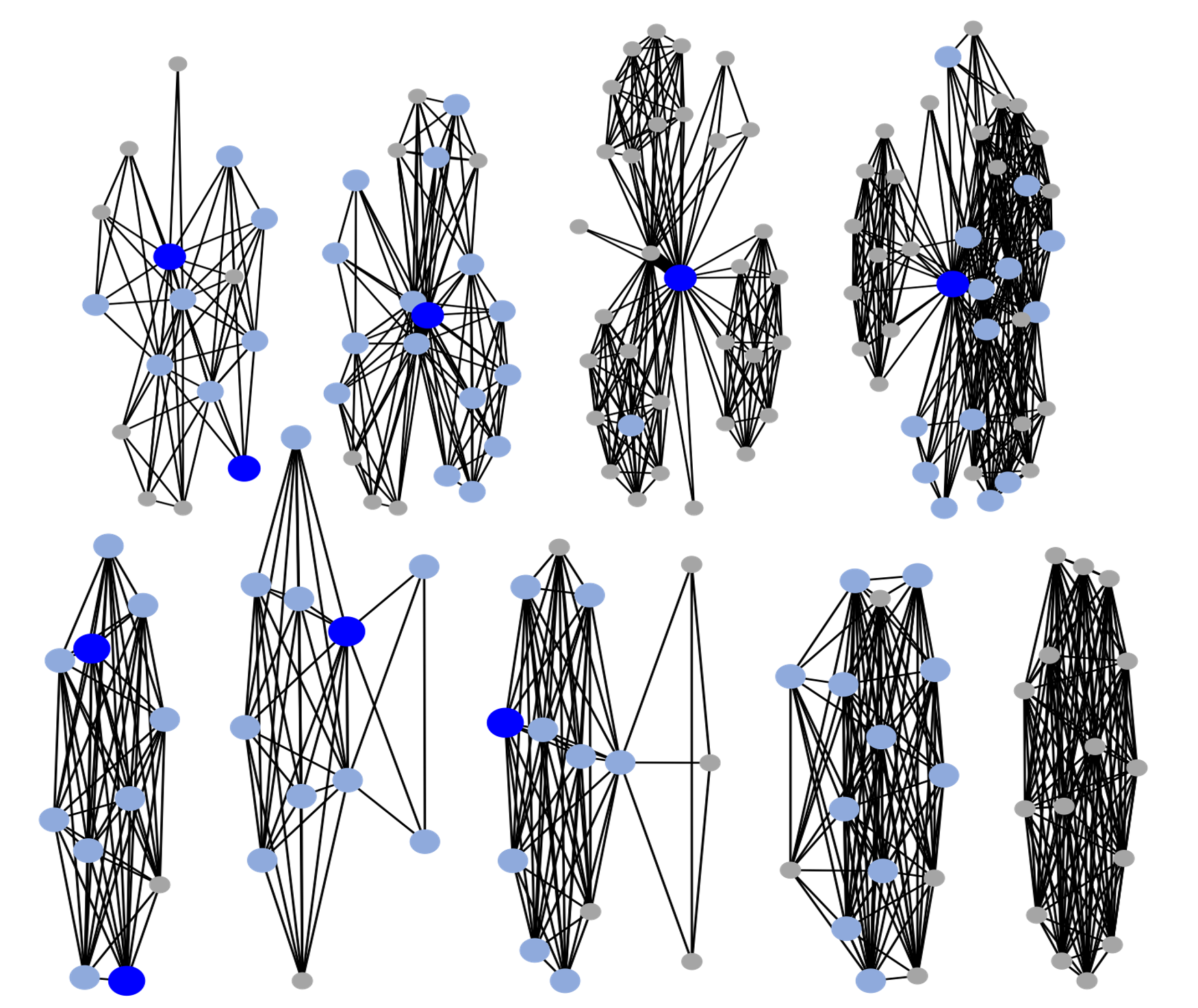 2 Suicide Prevention AMP investigators have limited collaboration, meaning they have collaborated with less than 10 other investigators
Network for Research Collaboration in Suicide Prevention Resulting Publications
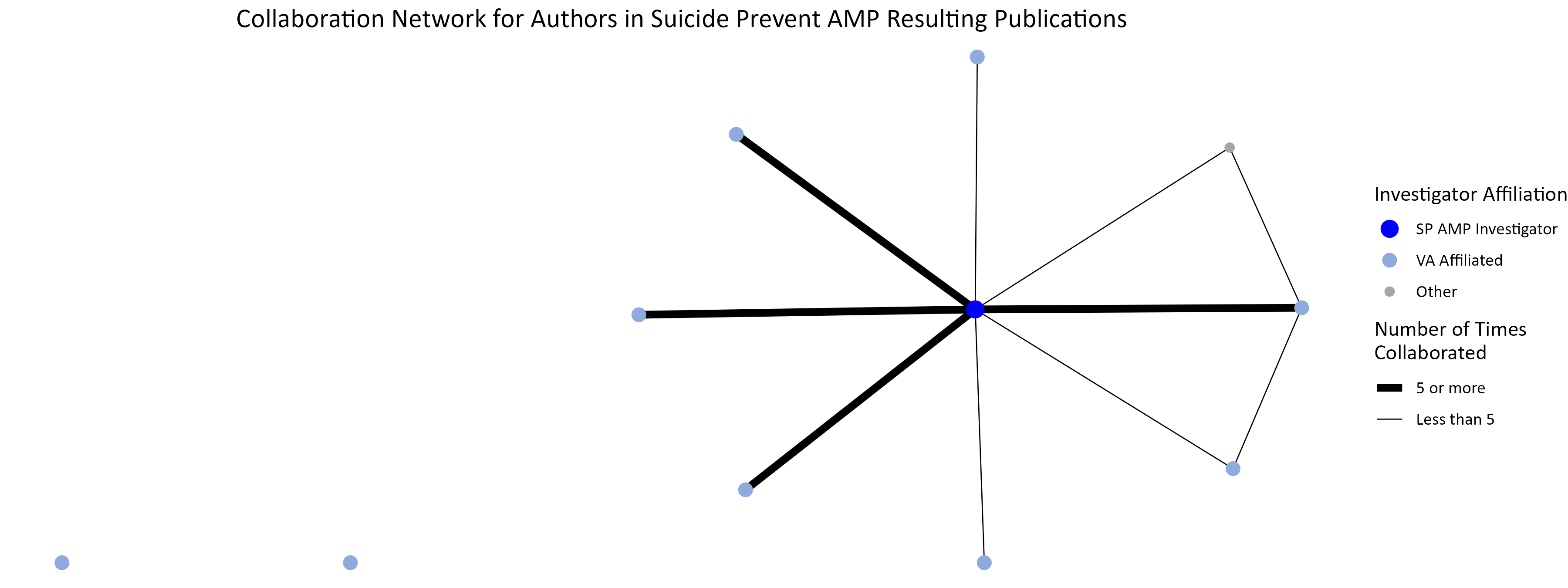 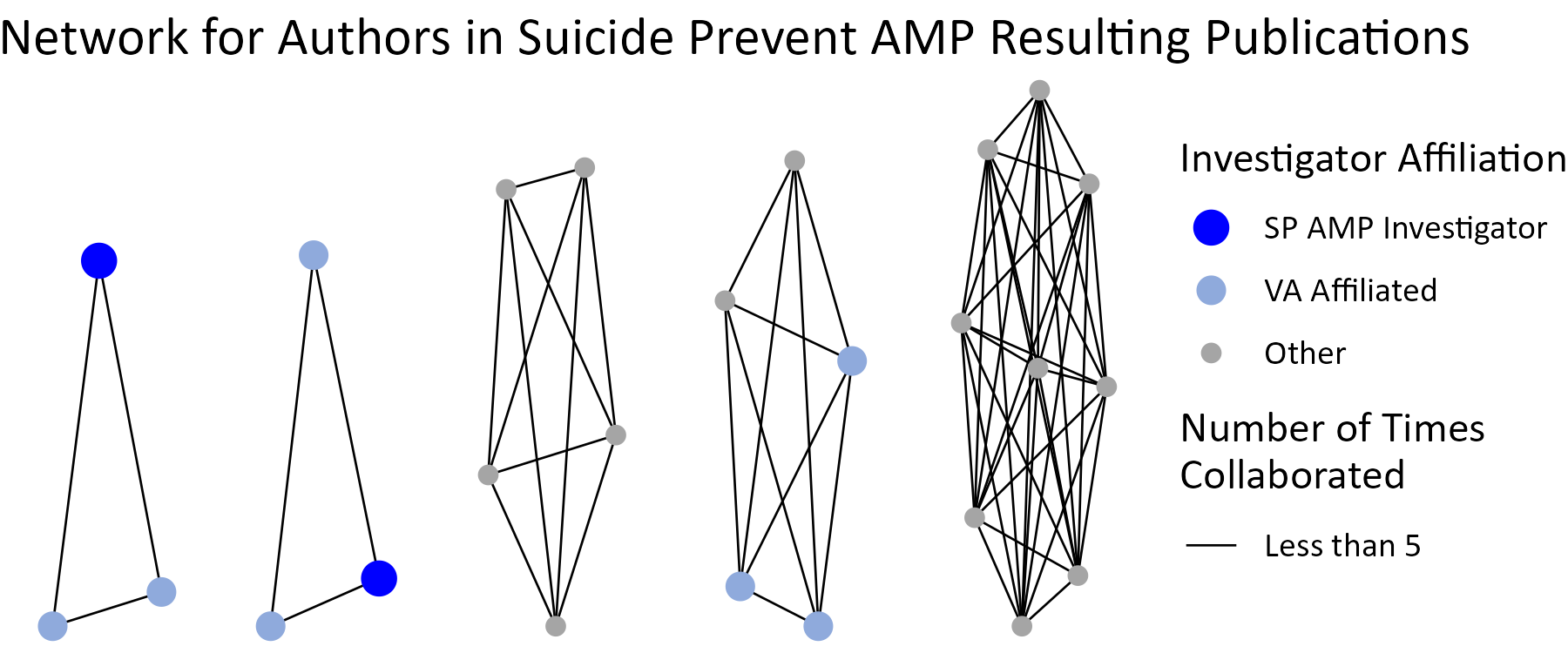 Note: 
52 AMP investigators are excluded because they do not have any resulting publications
Source: Dimensions data on 235 publications pulled on June 28, 2023
56
Table of Contents
1
Executive Summary
3 – 5
2
Key Findings
6 – 78
2.1
Introduction
6 - 7
2.2
VA Project Distribution Analysis
8 – 30
2.3
Suicide Prevention Research Impact Network (SPRINT) Analysis
31 – 37
VA Investigator Distribution Analysis
38 – 56
2.4
Grant Thematic Analysis
2.5
57 – 64
VA Medical Center Distribution Analysis
2.6
65 – 69
Analysis of Relevant Research Beyond the VA
2.7
70 – 78
3
Methods
79 – 84
4
Appendix
85 – 130
57
Framework | Grant Thematic Analysis
Analyze the themes in suicide prevention grant abstracts
High-Level Overview
Project Analysis
58
Grant Thematic Analysis | High-Level Overview
Natural Language Processing techniques were utilized to extract information from project abstracts in order to categorize and understand common themes in Suicide Prevention AMP projects
Methods
Interpretation and Reliability
Limitations
The team utilized the Longformer SciCo large language model, developed and trained by Allen AI for processing lengthy scientific documents, to turn document abstracts/publications into numerical data summaries 
A neural network machine learning model was trained using the Suicide Prevention Trials Database and Suicide Prevention project data classified by a subject matter expert
The model was used to categorize projects in the Suicide Prevention AMP
This process was repeated for each category visualized in the following section
This section is particularly useful at demonstrating overall trends and patterns in suicide prevention research
While there may be a few misclassified projects, the aggregate distribution shows the true spread of the projects across categories (i.e., high confidence that general pattern of categorization is reliable at the aggregate vs. individual level)
Visuals are represented as percentages rather than project counts to emphasize the importance of trends
Accuracy is calculated by analyzing the results of a subset of AMP projects that were coded by hand by a subject matter expert
Based on the hand-code projects, the average accuracy for the following section is expected to be about 85%
Due to the limited information available in abstracts, some information could not be extracted for analysis.
Other categorizations were explored using Natural Language Processing techniques, but ultimately the abstracts did not have enough information to produce meaningful results.
These categorizations included race and ethnic distributions of participants in research studies and military status of participants in research studies
 Some intervention categories are not represented due to their sparse presence in the data and limited discussion in project abstracts
59
Grant Thematic Analysis | Project Analysis
The strong majority of Suicide Prevention AMP projects utilize a universal intervention approach
Distribution of Suicide Prevention Intervention Approach
Across Suicide Prevention AMP Projects
What type of intervention are suicide prevention AMP projects utilizing?
1%
4%
Suicide prevention intervention types1 include:
Selected interventions are targeted at veterans who are at higher risk for suicidal behavior
Indicated interventions are directed towards veterans who have already begun self-destructive behavior
Universal interventions are aimed at an entire population
Most suicide prevention AMP projects focus on universal interventions
Some suicide prevention AMP projects use selected interventions, and few AMP projects utilize indicated interventions
Intervention Approach
17%
Universal
Selected
Indicated
Indicated and Selected
80%
1Suicide prevention intervention type definitions adapted from “Crucial elements in suicide prevention strategies” by Merete Nordentoft, found here.
Source: Predicted categorizations for 149 RAFT projects using methods described on slide 59.
Based on a validation set of 50 hand-code projects, the average accuracy for this section is expected to be 85%
60
Grant Thematic Analysis | Project Analysis
About a quarter of Suicide Prevention AMP projects study behavioral interventions
Distribution of Interventions across Suicide Prevention AMP Projects
22%
Behavioral
What interventions do Suicide Prevention AMP projects use?
Care management, follow up, and monitoring
18%
Interventions describe the treatments studied to assess their effectiveness in preventing suicide
The most common intervention studied is behavioral interventions, which includes various types of therapy and cognitive remediation
Care management, follow up, and monitoring interventions are also commonly used, which involve an ongoing relationship between a provide, patient, and their pre-selected care team (social workers, peers, etc.) 
Pharmacological, complementary and integrative health, social determinants of health, and peer and buddy support interventions are also studied in the AMP
Pharmacological
5%
Intervention
Complementary and Integrative Health
5%
5%
Social determinants of health
Peer and Buddy Support
3%
0%
5%
10%
15%
20%
Percent of AMP Projects
Note: Project interventions were defined using intervention categories defined by the Suicide Prevention Trials Database. 63% of projects did not align with any of the categories in the above visual.
Source: Predicted categorizations for 149 RAFT projects using methods described on slide 59.
Based on a validation set of 50 hand-code projects, the average accuracy for this section is expected to be 85%
61
Grant Thematic Analysis | Project Analysis
The most common co-existing condition studied in Suicide Prevention AMP projects is depressive symptoms
Distribution of Co-Existing Conditions across Suicide Prevention AMP Projects
What co-existing conditions are studied in Suicide Prevention AMP projects?
Depressive Symptoms
41%
Co-existing conditions are conditions studied in relation to their impact on suicide prevention research
Four-in-ten suicide prevention AMP projects study depressive symptoms in relation to suicide prevention
Few projects in the suicide prevention AMP study substance use and addiction, traumatic brain injury, anxiety, or personality disorders as co-existing conditions
4%
Substance Use and Addiction
Traumatic Brain Injury
Co-Existing Condition
3%
Anxiety
2%
Personality Disorders
1%
0%
10%
20%
30%
40%
Percent of AMP Projects
Note: Co-existing conditions were defined using disorder categories defined by the Suicide Prevention Trials Database. 56% of projects did not align with any of the categories in the above visual.
Source: Predicted categorizations for 149 RAFT projects using methods described on slide 59.
Based on a validation set of 50 hand-code projects, the average accuracy for this section is expected to be 85%
62
Grant Thematic Analysis | Project Analysis
None of the AMP projects exclusively use female participants; however, a few exclusively use Male participants
Gender Distribution of Participants
What is the gender distribution of participants across the AMP?
About half of projects do not specify the gender distribution of participants
Most suicide prevention AMP projects that specify the gender distribution of participants use both males and females as participants in their studies
A few AMP projects use only males, but no AMP projects use only females
Gender Distribution
39%
Male and Female
53%
Male Only
Female Only
8%
Not specified
0%
Source: Predicted categorizations for 149 RAFT projects using methods described on slide 59.
Based on a validation set of 50 hand-code projects, the average accuracy for this section is expected to be 85%
63
Grant Thematic Analysis | Project Analysis
The overwhelming majority of Suicide Prevention AMP projects occur at VA research sites in a healthcare setting
Distribution of Research Setting
Distribution of Research Site Type
What is the setting and site type of Suicide Prevention AMP projects?
1%
1%
2%
3%
The setting of a research project describes where the research intervention takes place
The vast majority of studies take place in a healthcare setting, including hospitals and research labs
A few projects occur in other settings such as community spaces or schools
The site type of a research project refers to the military status of the study location
Almost all research projects occur at VA sites
A few projects take place at civilian or military locations
Research Site
Type
Research Setting
Healthcare
VA
Community
Civilian
Other
Other
96%
97%
Source: Predicted categorizations for 149 RAFT projects using methods described on slide 59.
Based on a validation set of 50 hand-code projects, the average accuracy for this section is expected to be 85%
64
Table of Contents
1
Executive Summary
3 – 5
2
Key Findings
6 – 78
2.1
Introduction
6 - 7
2.2
VA Project Distribution Analysis
8 – 30
2.3
Suicide Prevention Research Impact Network (SPRINT) Analysis
31 – 37
VA Investigator Distribution Analysis
38 – 56
2.4
Grant Thematic Analysis
2.5
57 – 64
VA Medical Center Distribution Analysis
2.6
65 – 69
Analysis of Relevant Research Beyond the VA
2.7
70 – 78
3
Methods
79 – 84
4
Appendix
85 – 130
65
Framework | VA Medical Center Distribution Analysis
Determine the geographic distribution of portfolio research across VA Medical Centers (VAMCs)
High Level Geography Overview
Funding Distribution
66
VA Medical Center Distribution Analysis | High Level Geography Overview
33 VAMCs have conducted or are conducting suicide prevention research, among them, 14 VAMCs have engaged in 5 or more suicide prevention projects
Which VAMCs have the highest concentration of portfolio research?
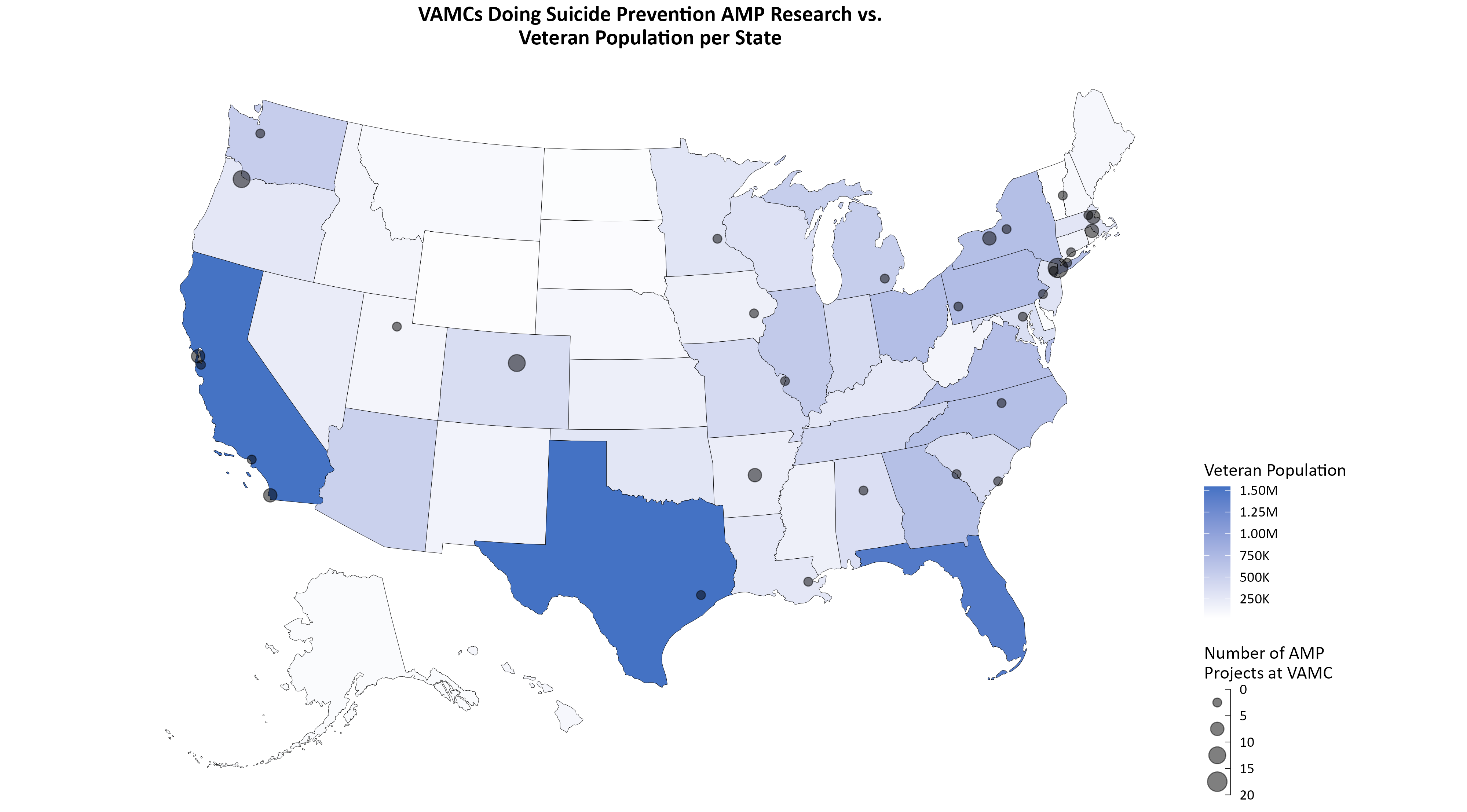 VAMCs Doing Suicide Prevention AMP Projects vs.
Veteran Population per State
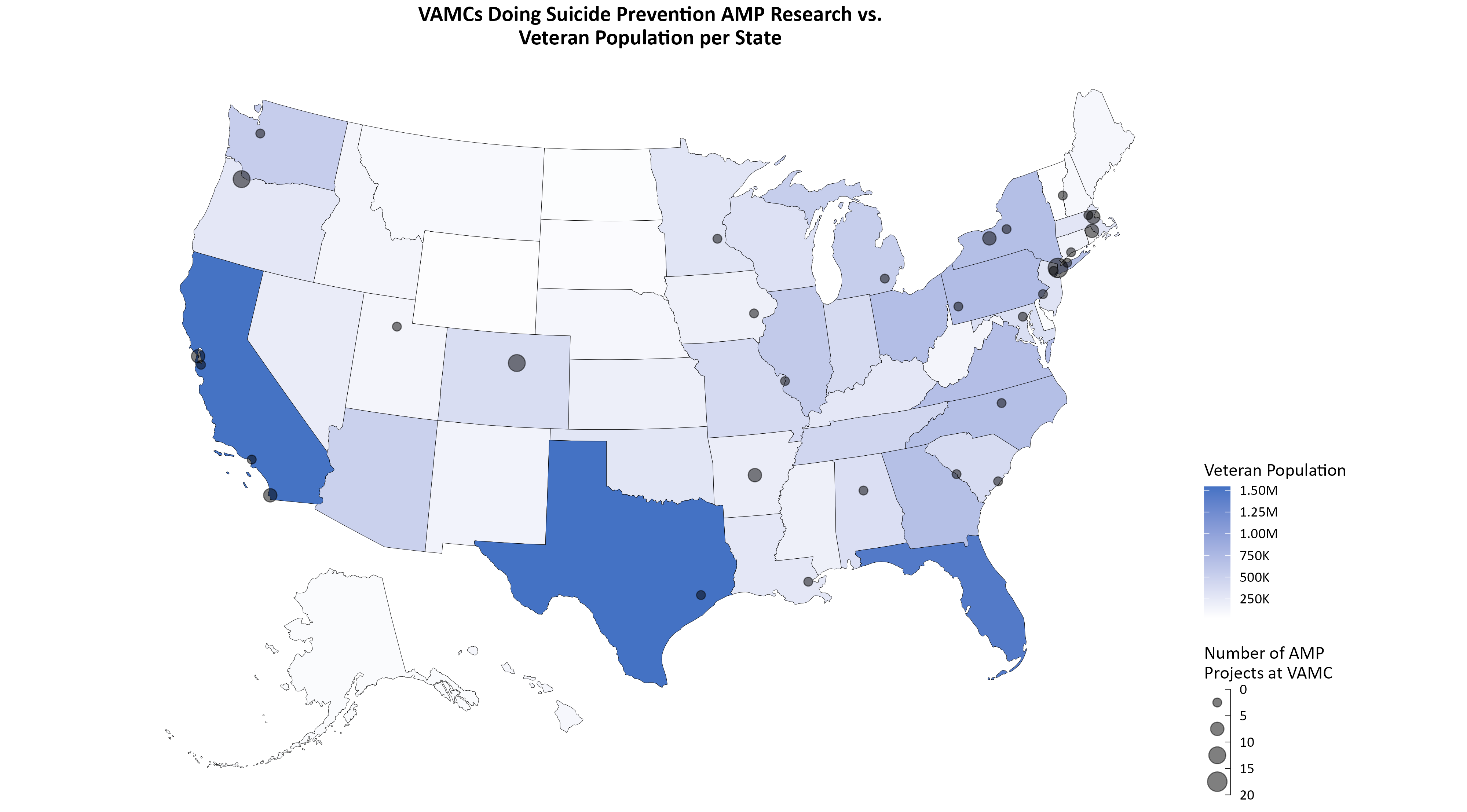 Note: See tables in Appendix D for detailed information about each VAMC.
Source: RAFT data on 149 projects in the Suicide Prevention portfolio with start years between 2005-2023.
67
VA Medical Center Distribution Analysis | High Level Geography Overview
VAMCs conducting Suicide Prevention research have been awarded $220 million in funding, with 10 VAMCs awarded $6 million or more in funding
How much funding has each VAMC been awarded for Suicide Prevention research?
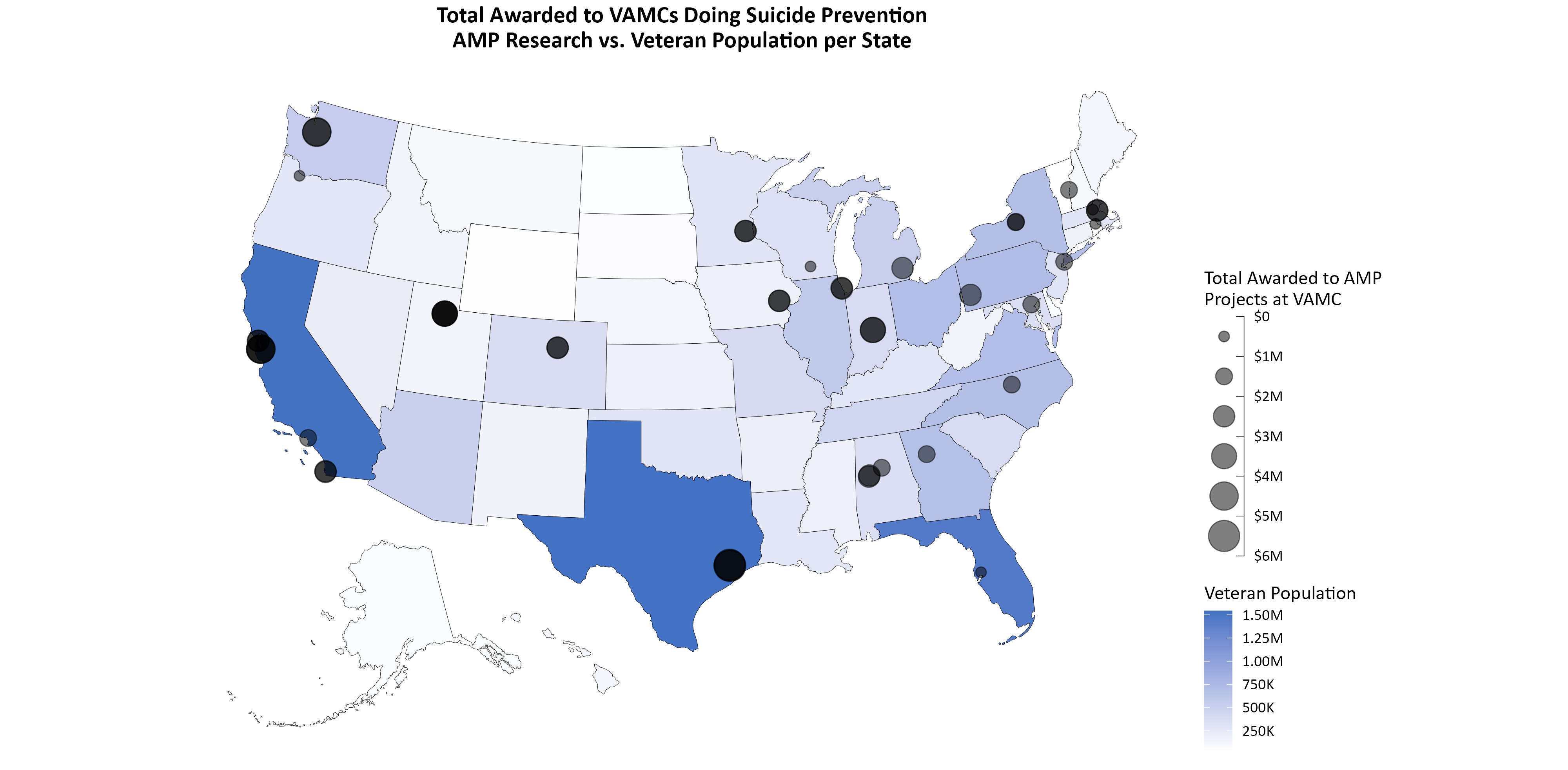 Total Awarded to VAMCs Doing Suicide Prevention AMP
Projects vs. Veteran Population per State
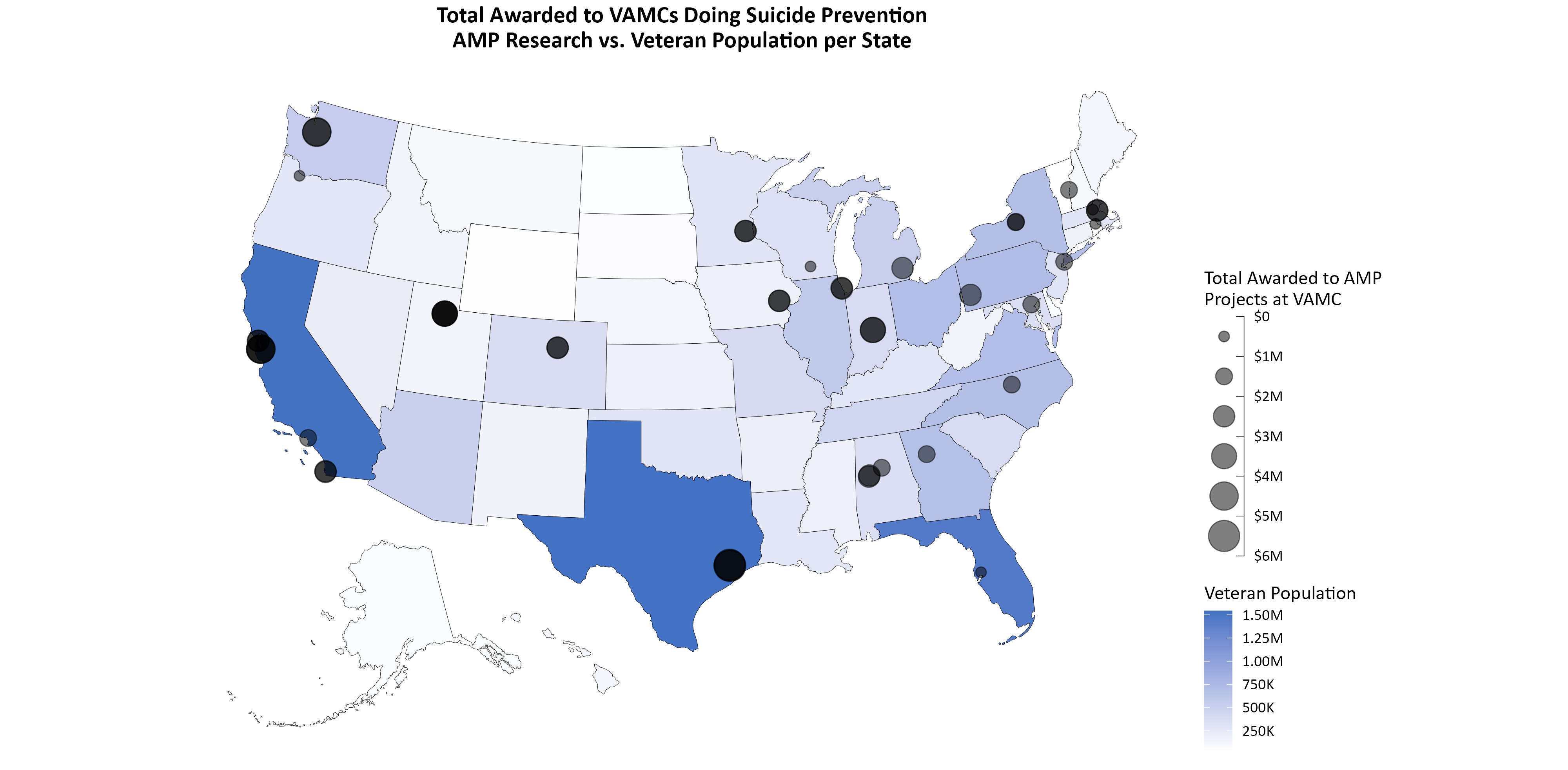 Note: See tables in Appendix D for detailed information about each VAMC.
Source: RAFT data on 149 projects in the Suicide Prevention portfolio with start years between 2005-2023.
68
VA Medical Center Distribution Analysis | High Level Geography Overview
From 2005 to 2023, the Bronx VAMC has had the highest number of Suicide Prevention research projects
How many Suicide Prevention projects has each VAMC conducted, and how much funding has each VAMC been awarded for Suicide Prevention research?
Note: Table contains all VAMC’s with 5 or more projects.
Source: RAFT data on 149 projects in the Suicide Prevention portfolio with start years between 2005-2023.
69
Table of Contents
1
Executive Summary
3 – 5
2
Key Findings
6 – 78
2.1
Introduction
6 - 7
2.2
VA Project Distribution Analysis
8 – 30
2.3
Suicide Prevention Research Impact Network (SPRINT) Analysis
31 – 37
VA Investigator Distribution Analysis
38 – 56
2.4
Grant Thematic Analysis
2.5
57 – 64
VA Medical Center Distribution Analysis
2.6
65 – 69
Analysis of Relevant Research Beyond the VA
2.7
70 – 78
3
Methods
79 – 84
4
Appendix
85 – 130
70
Framework | Analysis of Relevant Research Beyond the VA
Grant Distribution
Explore relevant external research to inform future research direction and identify potential collaboration opportunities
Funding Distribution
Collaboration Distribution
Publication Distribution
71
Analysis of Relevant Research Beyond the VA | Overview
We measured the impact the AMP has on the Suicide Prevention space across grant distribution, funding distribution, and publication distribution
Background
Methodology
To measure how impactful the AMP is in the Suicide Prevention space, we compared VA reported grants to grants from other organizations in the U.S. that have received funding since 2005
We compared the VA to other organizations across the following areas:
Grant distribution – The number of grants an organization has distributed for projects in the Suicide Prevention space 
Funding distribution – The total amount of funding each organization has awarded for grants in the Suicide Prevention space
Publication distribution – The number of resulting publications from Suicide Prevention grants from an organization
Organizations that are highly impactful will have larger values in these areas
We collected this data from the Dimensions database
Grants were selected for analysis based on a search of “suicide prevention” in Dimensions
All grants had to mention both “suicide” and “prevention” 
Projects with just one of the terms “suicide” or “prevention” were excluded
All results were limited to grants with funding in 2005 or later
Dimensions has limited funding data, with many grants (including most from the VA) reporting $0 in funding
72
Analysis of Relevant Research Beyond the VA | Grant Distribution
US Federal Funders contribute the majority of funding to suicide prevention research
Distribution of Number of Suicide Prevention Grants by Funding Group
992
US Federal Funders
Which funding groups award the most grants for Suicide Prevention research?
ICRP - International Cancer
511
Research Partnership
Suicide Prevention grants are US-funded grants that contain the keywords “suicide” and “prevention” and were active between 2005 and 2023
8 funding groups have funded 1,113 grants in suicide prevention in the U.S since 2005
US Federal Funders1 have funded 992 grants
The International Cancer Research Partnership has funded 511 grants
National Institutes of Health has funded 468 grants
100 grants with no funding group listed are excluded
NIH - National Institutes of
Health
468
DoD - United States
51
Department of Defense
Funding Group
CDC - Centers for Disease
48
Control and Prevention
USDA - United States
33
Department of Agriculture
HRA - Health Research Alliance
19
NSF - National Science
12
Foundation
0
250
500
750
1000
Number of Suicide Prevention Grants
Note: 
Each grant can list multiple funding organizations which may result in double counting (e.g. US Federal Funders grant is an umbrella category and could include NIH, DOD, CDC, etc. as funders) 
See full list of funding groups in Appendix E
Source: Dimensions data on 1,113 grants pulled on June 30, 2023.
73
Analysis of Relevant Research Beyond the VA | Grant Distribution
The National Institute of Mental Health has funded the most Suicide Prevention grants to date since 2005, with 341 grants
Number of Suicide Prevention Grants by Funder
341
National Institute of Mental Health
Substance Abuse and Mental Health
Which funding organizations award the most grants for Suicide Prevention research?
259
Services Administration
United States Department of Veterans Affairs
109
American Foundation for Suicide Prevention
84
Funding organizations are the smaller organization and agencies that make up the funding groups
49 funding organizations have funded 1,113 grants in suicide prevention 
National Institute of Mental Health has funded 341
Substance Abuse and Mental Health Services Administration has funded 259
United States Department of Veterans Affairs has funded 109 grants, this accounts for about 10% of suicide prevention projects funded since 2005
National Center for Injury Prevention
42
and Control
Congressionally Directed Medical
40
Research Programs
Funder
33
National Institute of Food and Agriculture
National Institute on Drug Abuse
32
National Institute on Alcohol Abuse
30
and Alcoholism
Eunice Kennedy Shriver National Institute
18
of Child Health and Human Development
Patient-Centered Outcomes Research Institute
14
National Institute on Minority Health
10
and Health Disparities
300
0
100
200
Number of Grants
Note: See full list of funding organizations in Appendix E; Funding groups with fewer than 10 suicide prevention grants are omitted
Source: Dimensions data on 1,113 grants pulled on June 30, 2023; VAIRRS data on 32,609 projects pulled on July 7, 2023.
74
Analysis of Relevant Research Beyond the VA | Funding Distribution
Almost $1.2 billion has been provided to fund Suicide Prevention research since 2005, with the National Institute of Mental Health providing over 50% of funding dollars
Distribution of Funding Amount to Suicide Prevention
Grants by Funder
$637M
National Institute of Mental Health
Congressionally Directed Medical Research Programs
How much funding do organizations give for Suicide Prevention research?
$101M
$80M
Patient-Centered Outcomes Research Institute
National Center for Injury Prevention and Control
$75M
49 organizations have contributed close to $1.2 billion to fund Suicide Prevention research in the U.S. since 2005
From 2005 to 2023 the National Institute of Mental Health has been the largest funding contributor to Suicide Prevention grants, contributing $637M of funding dollars or roughly 53% of total funding 
VA shares that it has given $1 million in suicide prevention funding in publicly available Dimensions data; however, that number is likely higher since most VA grants do not publicly list their funding amount
$46M
National Institute of General Medical Sciences
National Institute on Alcohol Abuse and Alcoholism
$40M
National Institute of Environmental Health Sciences
$33M
Funder
National Institute on Drug Abuse
$30M
$21M
American Foundation for Suicide Prevention
Eunice Kennedy Shriver National Institute of
$20M
Child Health and Human Development
$16M
National Institute of Food and Agriculture
$13M
National Cancer Institute
United States Department of Veterans Affairs
$1M
$200M
$400M
$600M
$0
Funding Amount to Suicide Prevention Grants
Note: 
All funding organizations with more than $10M in grant funding are listed, 36 funding organizations with a total of $84M in suicide prevention grant funding were omitted. 
Many grants do not list their funding amount on Dimensions, so real funding amounts are likely higher.
Source: Dimensions data on 1,113 grants pulled on June 30, 2023.
75
Analysis of Relevant Research Beyond the VA | Publication Distribution
The VA has an opportunity to establish collaborative efforts with additional organizations that conduct research in the Suicide Prevention space
How often are organizations collaborating in the Suicide Prevention space?
Collaboration Between Medical Research Organizations on Suicide Prevention Research
Collaboration between organizations is measured by the number of times investigators between institutions have collaborated on a Suicide Prevention grant
The VA has primarily collaborated with the CDC and NIH on Suicide prevention grants, with collaborative efforts identified in 17 projects and 4 projects, respectively, from 2005 to 2023
We also looked at the Substance Abuse and Mental Health Service Administration, Fogarty International Center, and the National Cancer Institute, but no collaborations were found on suicide prevention grants 
VA could consider partnering on Suicide Prevention efforts with organizations they do not currently work with
CDC
VA
NIH
17
4
Source: Dimensions data on 1,113 grants pulled on June 30, 2023.
76
Analysis of Relevant Research Beyond the VA | Publication Distribution
The VA ranks 5th in the number of publications resulting from suicide prevention grants since 2005
Distribution of Number of Resulting Publications by Funder
5,463
National Institute of Mental Health
How many Suicide Prevention research publications have organizations published?
1,017
National Institute of General Medical Sciences
661
National Institute on Alcohol Abuse and Alcoholism
Since 2005 VA has had 376 resulting publications from suicide prevention related grants
235 publications are connected to the projects in the Suicide Prevention AMP ( as defined in slide 47) 
The National Institute of Mental Health has the most resulting publications from Suicide Prevention related grants since 2005 with 5,463 publications
National Center for Injury Prevention and Control
403
United States Department of Veterans Affairs
376
Congressionally Directed Medical Research Programs
295
Funder
Substance Abuse and Mental Health Services
287
Administration
Eunice Kennedy Shriver National Institute of
238
Child Health and Human Development
235
American Foundation for Suicide Prevention
National Institute on Aging
177
National Institute on Drug Abuse
139
131
National Institute on Minority Health and Health Disparities
1,000
2,000
3,000
4,000
5,000
0
Number of Resulting Publications
Note:
All funding organizations with more than 100 resulting publications are listed, 37 funding organizations with 548 resulting publications were omitted. 
The number of publications listed for the VA varies from the AMP due to the search parameters listed in slide 46.
Source: Dimensions data on 1,113 grants pulled on June 30, 2023.
77
Analysis of Relevant Research Beyond the VA | VAIRRS Projects Distribution
VAIRSS contains 366 suicide prevention related projects with most of the project funding classified as “self-initiated study”
Which organizations are funding suicide prevention projects in VAIRRS?
The top two funding sources for suicide prevention projects in VAIRRS are self-initiated studies with 146 projects and VA funded studies with 92 projects
Outside funding organizations account for 23 projects funded by:
Warren Alpert Foundation with 9 projects
National Institutes of Health with 7 projects
Military Suicide Research Consortium, the Department of Defense, and the American Foundation for Suicide Prevention with 2 projects each
William E. Dean III Charitable Foundation with 1 project
Funding Source for Active VAIRRS Projects
Researching Suicide Prevention
Self-initiated study
146
U.S. Department of Veterans Affairs
92
14
Unfunded
Warren Alpert Foundation
9
7
National Institutes of Health
Military Suicide Research Consortium
Funding Source
2
Department of Defense
2
2
American Foundation for Suicide Prevention
1
William E. Dean III Charitable Foundation
1
Other
0
40
80
120
Number of Projects
Note: 90 projects in VAIRRS did not have a coversheet and have been excluded from the analysis.
Source: Dimensions data on 1,113 grants pulled on June 30, 2023.
78
Table of Contents
1
Executive Summary
3 – 5
2
Key Findings
6 – 78
2.1
Introduction
6 - 7
2.2
VA Project Distribution Analysis
8 – 30
2.3
Suicide Prevention Research Impact Network (SPRINT) Analysis
31 – 37
VA Investigator Distribution Analysis
38 – 56
2.4
Grant Thematic Analysis
2.5
57 – 64
VA Medical Center Distribution Analysis
2.6
65 – 69
Analysis of Relevant Research Beyond the VA
2.7
70 – 78
3
Methods
79 – 84
4
Appendix
85 – 130
79
SECTION | Methods
METHODS CONTENTS
Data Analysis | Page 81
Tools and methods utilized to perform the data analysis
RAFT to VAIRRS and RAFT to SPRINT API Matching | Pages 82 – 83
Methods used to match RAFT and VAIRRS projects and results of matching
Dimensions Data Extraction | Page 84
Process and parameters used to extract data from Dimensions (va.dimensions.ai)
80
Project Methodology | Data Analysis
The R programming language and Microsoft Excel were utilized to clean, analyze, and visualize the Suicide Prevention AMP corpus
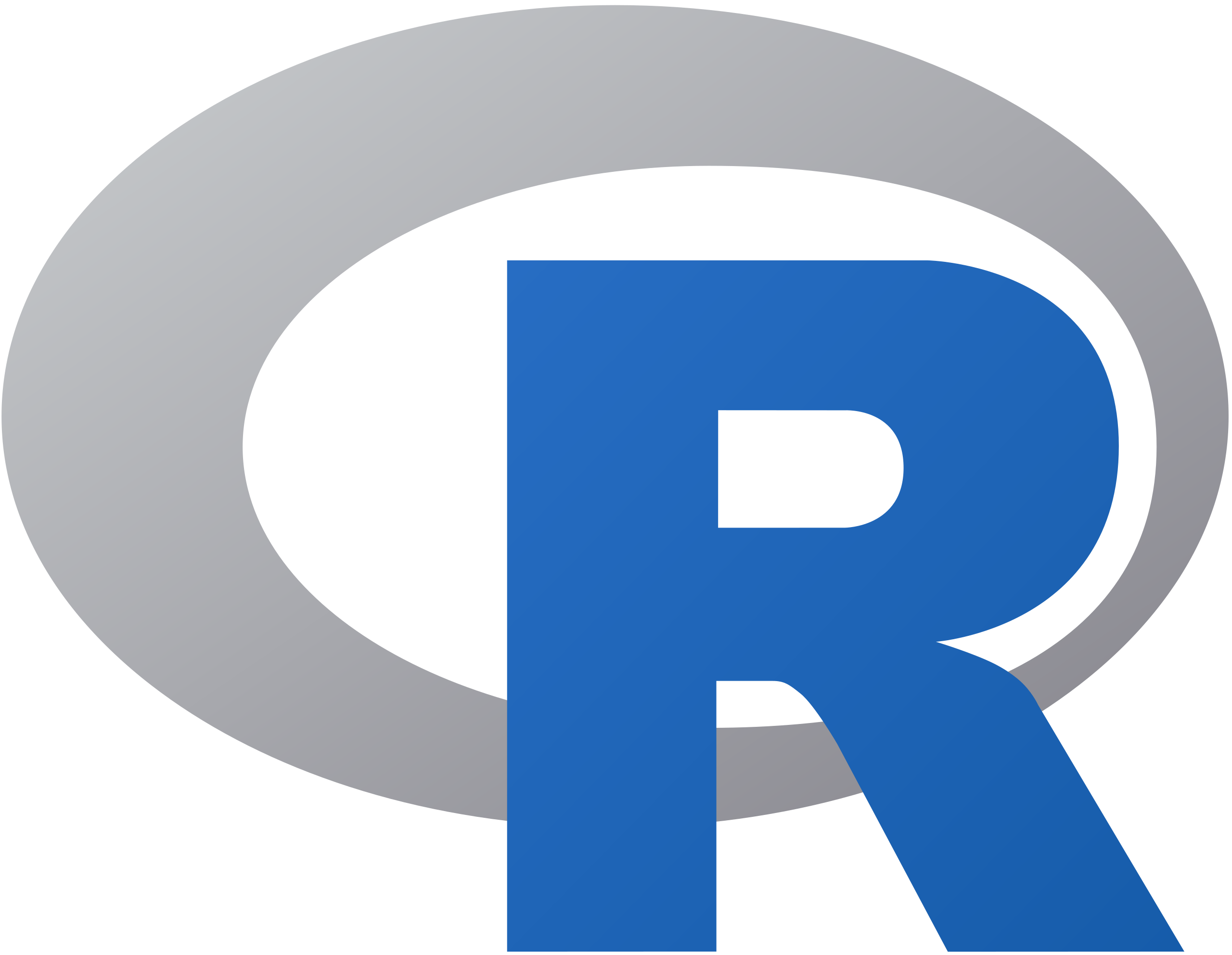 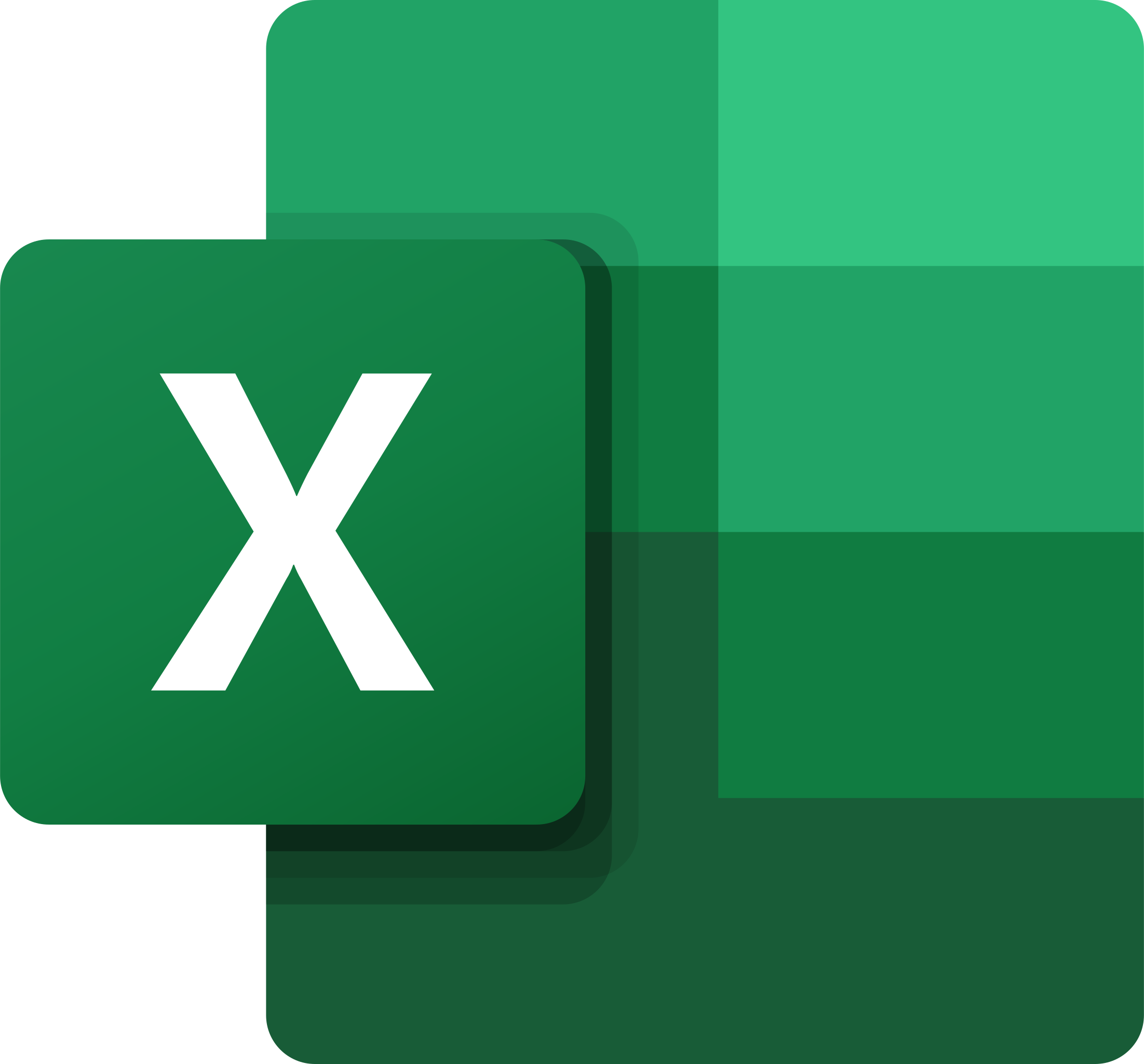 Data Cleaning

Data was pulled from RAFT, VAIRRS, SPRINT API, and Dimensions
R was utilized to clean and export the data for analysis
Data Analysis and Visualization

R was utilized to further organize the data and provide insights into different areas of analysis
Excel was utilized to explore the data confirmed with R analyses
Both programs were utilized to create visualizations
81
Project Methodology | RAFT/VAIRRS Matching and RAFT/SPRINT API Matching
Projects in RAFT, VAIRRS, and SPRINT API lack a common identifying key. Fuzzy string matching techniques1 were employed to identify common investigators and common projects in order to extract three corpuses of Suicide Prevention-related projects from each system.
We converted investigator names extracted from RAFT/VAIRRS and RAFT/SPRINT API to a standardized title-case format (e.g., “mumba, Mercy N.” becomes “Mercy N Mumba”)
We identified all potential matches between RAFT/VAIRRS and RAFT/SPRINT API using a fuzzy string matching technique based on the string distance between project titles and investigators names. 119 RAFT projects were matched with at least one VAIRRS project and 103 RAFT projects were matched with at least one SPRINT API project. 
For RAFT projects that matched with multiple VAIRRS/SPRINT API projects, the VAIRRS/SPRINT API project with the shortest string distance in between investigator names and project titles was selected. Each RAFT project is now matched with one VAIRRS/SPRINT API project.
Next, for VAIRRS/SPRINT API projects that matched with multiple RAFT projects, the RAFT project with the shortest string distance between project titles and investigator names was selected. 4 RAFT projects that matched to duplicated VAIRRS projects were removed. 
Finally, all 115 matches were verified manually for the RAFT/VAIRRS analysis while 103 matches were verified manually for the RAFT/SPRINT API analysis.
1Fuzzy string matching, also known as approximate string matching, is the technique of finding strings that match a pattern approximately (rather than exactly).
2String distance is calculated using the optimal string alignment, or restricted Daumerau-Levenshtein, method.
82
Project Methodology | RAFT and VAIRRS Matching
The VA utilizes both RAFT and VAIRRS to track project status and funding, and eighty-seven percent of the Suicide Prevention corpus has been tracked across both databases, with only 13% of projects not in VAIRRS
Is the Suicide Prevention Project in VAIRRS?
Matching was conducting using fuzzy string matches on investigator names and project titles, as described on page 77
115 (77%) projects matched with VAIRRS data
34 (23%) projects failed to match with VAIRRS data due to:
Significant typos/data entry errors in investigator names or project title
Completion prior to the widespread rollout of coversheets
Investigator non-compliance with coversheet requirement
23%
34
In Vairrs
Yes
No
77%
115
Note: See SPRINT API analysis for Raft and SPRINT API matching status.
Source: RAFT data on 158 projects in the Suicide Prevention portfolio with start years between 2005-2023.
83
Project Methodology | Dimensions Data Extraction
Three different datasets were extracted from Dimensions (va.dimensions.ai) to analyze the publication and funding resources of portfolio projects.
Portfolio investigator data:
Data on each investigator in the portfolio was scraped from their profile page on Dimensions using an R script.
Each investigator was searched under the “Researcher” tab. Then, if the investigator had a profile, data was scraped from the profile into a standard format.
Out of 105 portfolio investigators, 7 did not have Dimensions investigator profiles.
Resulting publications data:
Each project in the portfolio was searched on Dimensions. Then, the “Publications” page listed all resulting publications.
All data for the resulting publications was exported and combined into one standardized dataset.
Similar grants data:
The keyword “suicide prevention” was used to search for grants on Dimensions.
The results were filtered to include grants where “Country of Funder” and “Location – Research Organization” were both United States. Results were also filtered to include only grants where “Grant Status” was labeled as Ongoing between 2005 – 2023.
Data for the results was exported and combined into one standardized dataset. Note that many grants do not have their funding amount publicly available, so funding is missing.
84
Table of Contents
1
Executive Summary
3 – 5
2
Key Findings
6 – 78
2.1
Introduction
6 - 7
2.2
VA Project Distribution Analysis
8 – 30
2.3
Suicide Prevention Research Impact Network (SPRINT) Analysis
31 – 37
VA Investigator Distribution Analysis
38 – 56
2.4
Grant Thematic Analysis
2.5
57 – 64
VA Medical Center Distribution Analysis
2.6
65 – 69
Analysis of Relevant Research Beyond the VA
2.7
70 – 78
3
Methods
79 – 84
4
Appendix
85 – 130
85
SECTION | Appendix
SECTION CONTENTS
Appendix A |Pages 87– 95
Definitions & Data System IDs
Appendix B | Pages 96 – 97
Additional VA Project Distribution Analysis
Appendix C | Pages 98 – 108
Additional VA Investigator Distribution Analysis
Appendix D | Pages 109 – 110
Additional VA Medical Center Distribution Analysis
Appendix E | Pages 111 – 114
Additional Analysis of Relevant Research Beyond the VA
Appendix F | Pages 115 – 128
Additional SPRINT API Analysis 
Appendix G| Pages 129 – 130
Grant Thematic Analysis
86
Appendix A
Definitions & Data System IDs
87
Portfolio Requirements from CRADO
Broad Portfolio Requirements
AMP Requirements
Have knowledge of the funded projects in that portfolio; 
Ensure that there is no unhelpful duplication or overlap in the portfolio; 
Have the ability to identify related non-VA-funded projects using VAIRRS; 
Know who relevant clinical/operations contacts are; 
Know who relevant NIH/DoD/other funder contacts are; 
Respond to ORD/VA and external inquiries and requirements related to the portfolio; 
Interact with technology transfer regarding VA inventions; 
Serve as a center of subject matter expertise within ORD for that portfolio
Have knowledge of the funded projects in that portfolio; 
Ensure that there is no unhelpful duplication or overlap in the portfolio; 
Have the ability to identify related non-VA-funded projects using VAIRRS; 
Know who relevant clinical/operations contacts are; 
Know who relevant NIH/DoD/other funder contacts are; 
Respond to ORD/VA and external inquiries and requirements related to the portfolio; 
Interact with technology transfer regarding VA inventions; 
Serve as a center of subject matter expertise within ORD for that portfolio
Proactively interact with relevant VA clinical/operations and NIH/DoD/other funder contacts; 
Ensure that ORD is not funding the same work as clinical/operations partners; 
Identify  specific goals and a plan to achieve them, ideally in collaboration with relevant clinical/operations stakeholders; 
Proactive management of the portfolio community, including bringing together researchers and/or other stakeholders to accomplish goals; 
Have the ability to stand up agile funding mechanisms when required
Source: CRADO’s Initial Broad Portfolio and AMP Requirements as of April 24, 2023.
Note: All portfolios will likely need to meet the full list of requirements subject to ISRM leadership input.
88
Data Intake Form (1/2)
89
Data Intake Form (2/2)
90
Definition of Terms
91
RAFT Project IDs
92
VAIRRS IRBNet IDs
93
VA Project Distribution Analysis | High-level Portfolio Overview
The Suicide Prevention AMP contains 149 ORD-funded projects with active and completed projects allocating roughly $19.5 million in Fiscal Year 2023
Distribution of Funding Allocated
in FY23 by Project Status
Distribution of Portfolio Projects
by Project Status in FY23
What are the project counts and funding distributions for active, completed, and inactive projects as of 2023?
The Suicide Prevention AMP contains 149 total projects as of June 2023:
90 (60%) are active 
59 (40%) are completed
In Fiscal Year (FY) 2023 ORD allocated a total of $19.5 million to the AMP
Active projects received $19.5 million
Completed projects received $17,000
$17K
0.1%
59
Status
40%
Active
90
Completed
60%
$19.5M
99.9%
Note: Funding allocation data is current as of June FY 2023; additional funding data may be added as FY 2023 is still in process.
Source: RAFT data on 149 projects in the Suicide Prevention portfolio with start years between 2005-2023; see Appendix for distribution of total awarded funded.
94
VA Project Distribution Analysis | Funding Mechanism
HSR&D contributes the most Suicide Prevention AMP projects and allocated funding dollars of FY June 2023
How do the project counts and allocated funding dollars vary across ORD?
The Suicide Prevention AMP is allocated funding from 6 ORD programs 
HSR&D contributes the most with 74 projects, accounting for $8 million allocated in FY23
CSR&D contributes the 2nd largest number of projects with 40 projects, accounting for $5 million allocated in FY23
Distribution of Projects by Program
Distribution of Funding Allocated 
in FY23 by Program
$71K
$268K
4
1
6
$1M
0.47%
2%
3%
1%
4%
10%
25
Program
17%
HSR&D
CSR&D
74
RR&D
49%
$8M
$5M
BLR&D
56%
32%
CSP
MVP
40
27%
Note: Allocation amounts are subject to change as FY 2023 is still in process
Source: RAFT data on 149 projects in the Suicide Prevention portfolio with start years between 2005-2023.
95
Appendix B
Additional VA Project Distribution Analysis
96
VA Project Distribution Analysis | Subject Population
Roughly 50% of the projects in the Suicide Prevention AMP selected a research subject population
Distribution of Project Count by Research Subject Population
18
VET - Other
What is the distribution of projects by research subject population across the portfolio?
POP - Older Veterans (>= 60 years of
12
age)
Research subject population refers the group of individuals or entities that are the focus of the research study or project 
74 projects did not include a research subject population indicator 
Of the 75 projects that selected an indicator the top three research subject populations include: 
“VET – Other” with 18 projects 
“POP – Older Veterans” and “DEP – Combat Veterans” with 12 projects 
“VET – Deployment Health” with 11 projects
12
DEP - Combat Veterans
VET - Deployment Health
11
Research Subject Population
7
POP - Rural Health
7
DEP - OEF/OIF/OND
6
POP - Womens Health
VET - Deployment-Related Health
2
0
10
15
5
Project Count
Source: RAFT data on 149 projects in the Suicide Prevention portfolio with start years between 2005-2023.
97
Appendix C
Additional VA Investigator Distribution Analysis
98
Suicide Prevention AMP Investigators (2014-2023)
*Denotes an investigator that is actively leading a project in the portfolio
Source: RAFT data on 149 projects in the Suicide Prevention portfolio with start years between 2005-2023.
99
VA Investigator Distribution Analysis | Publications
Types of Resulting Publications from AMP
What types of publications result from the Suicide Prevention AMP?
A preprint is a non-peer-reviewed version of a scholarly or scientific paper 
An article is a written document that presents researching findings; articles can be published in a scientific journals or trade magazines, including news and editorial content
There are two types of publications that have resulted from the Suicide Prevention AMP
234 publications (99%) are articles 
One publication (1%) is a preprint
1
1%
Article
Preprint
234
99%
Note: Publications included in this analysis were sourced from the Dimensions as of June 28, 2023. There may be other publications associated with this AMP outside of Dimensions.
Source: RAFT data on 149 projects in the Suicide Prevention portfolio with start years between 2005-2023; Dimensions data on 149 projects collected on June 28, 2023.
100
Suicide Prevention AMP Resulting Publications (1 of 3)
101
Suicide Prevention AMP Resulting Publications (2 of 3)
102
Suicide Prevention AMP Resulting Publications (3 of 3)
103
Journals (1 of 4)
104
Journals (2 of 4)
105
Journals (3 of 4)
106
Journals (4 of 4)
107
Highly Collaborative Investigators
108
Appendix D
Additional VA Medical Center Distribution Analysis
109
VA Medical Center Distribution
110
Appendix E
Additional Analysis of Relevant Research Beyond the VA
111
Funder (1 of 3)
112
Funder (2 of 3)
113
Funder (3 of 3)
114
Appendix F
Additional SPRINT API Analysis
115
SPRINT API Matches (1 of 11)
116
SPRINT API Matches (2 of 11)
117
SPRINT API Matches (3 of 11)
118
SPRINT API Matches (4 of 11)
119
SPRINT API Matches (5 of 11)
120
SPRINT API Matches (6 of 11)
121
SPRINT API Matches (7 of 11)
122
SPRINT API Matches (8 of 11)
123
SPRINT API Matches (9 of 11)
124
SPRINT API Matches (10 of 11)
125
SPRINT API Matches (11 of 11)
126
Suicide Prevention AMP-SPRINT Matched IDs
127
Suicide Prevention AMP-SPRINT Unmatched IDs
128
Appendix G
Grant Thematic Analysis
129
Grant Thematic Analysis | Expected Accuracy Results
1Expected Accuracy is the anticipated level of correctness the machine learning model is expected to achieve when making predictions on new, unseen data. For the Suicide Prevention AMP this was calculated by analyzing the results of a subset of AMP projects that were manually coded by a subject matter expert against the models' predictions.
Source: Predicted categorizations for 149 RAFT projects using methods described on slide 59.
Based on a validation set of 50 hand-code projects, the average accuracy for this section is expected to be 85%
130